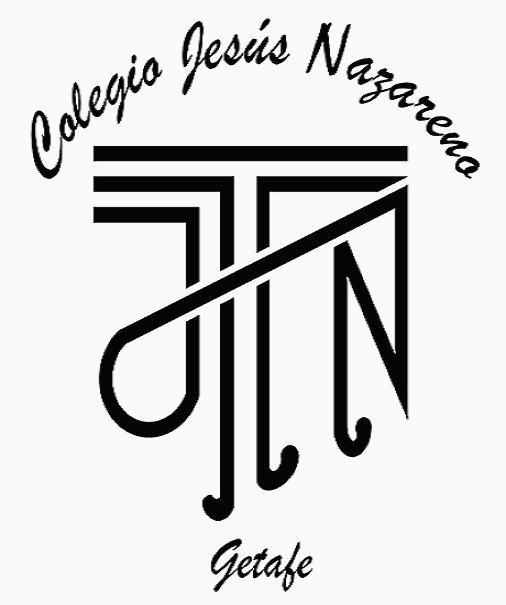 Reunión de padres4º ESO.Departamento de Orientación.
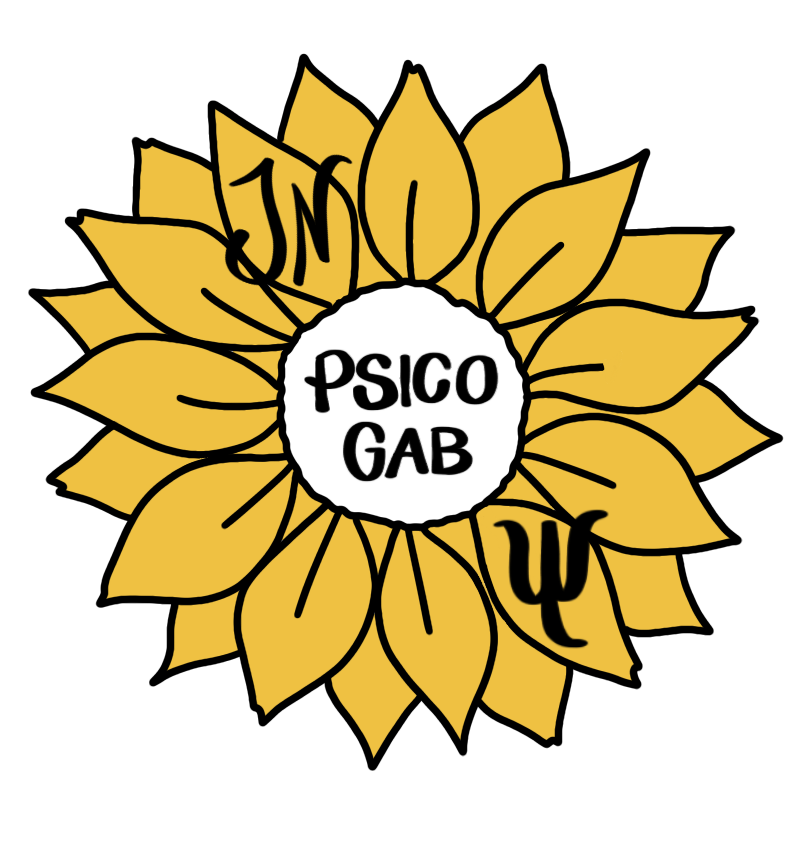 1 junio 2021
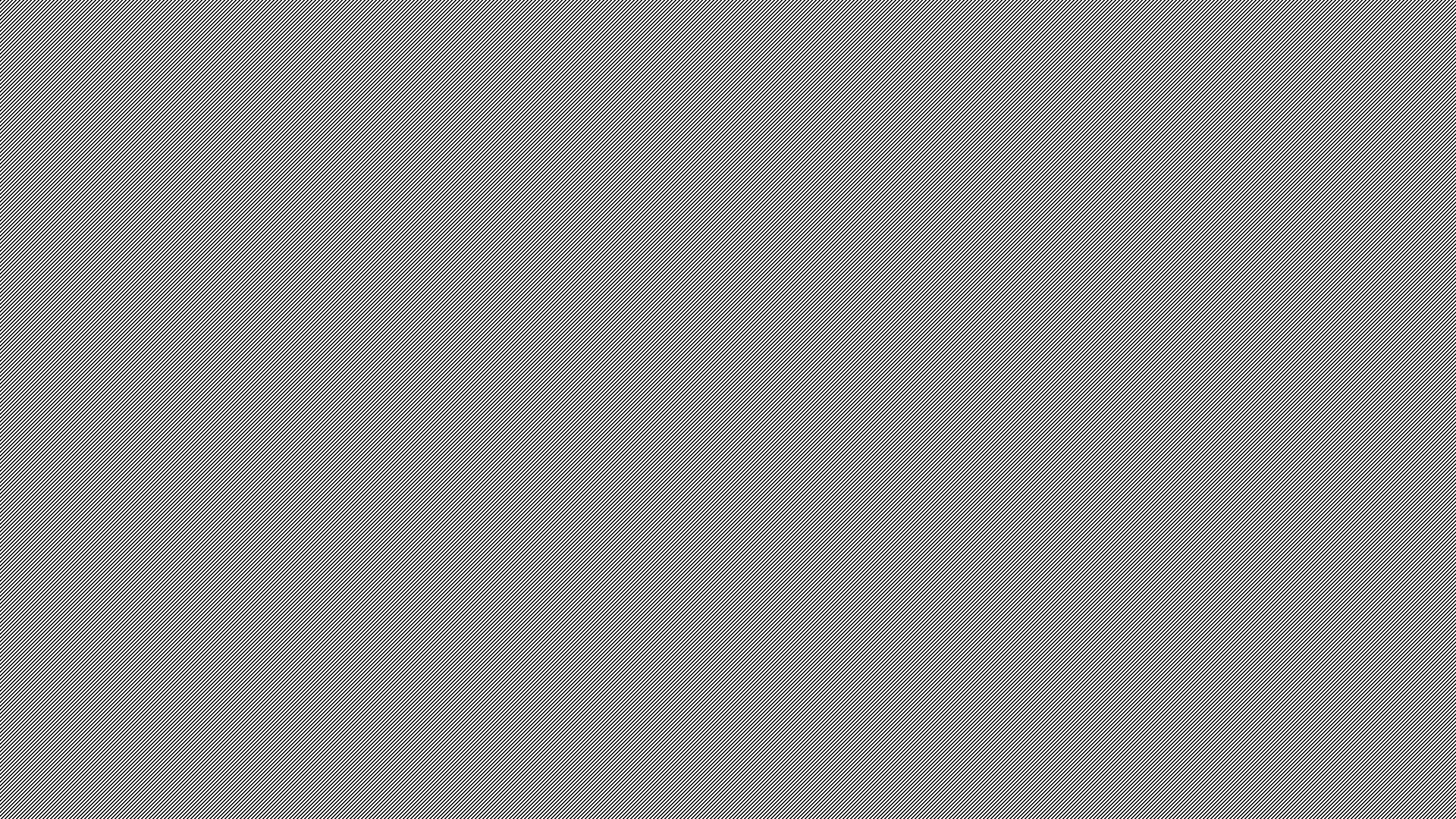 Funciones del Departamento de Orientación
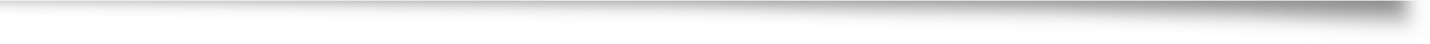 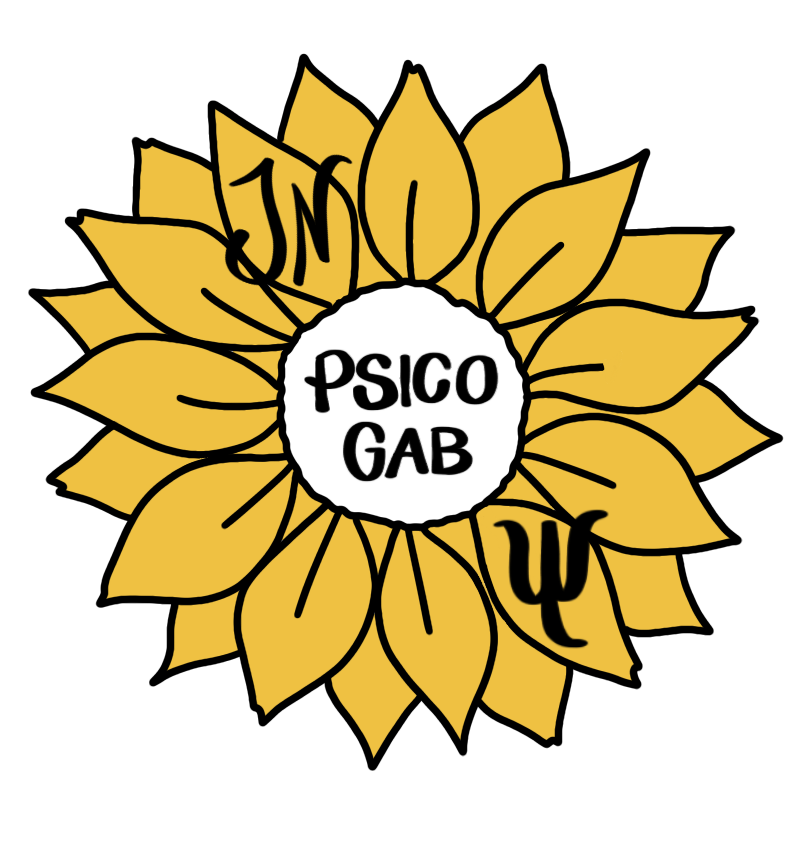 Colaborar con el E. Directivo en la elaboración de los documentos institucionales (Proyecto Educativo de Centro, Plan de Atención a la diversidad, Plan de Acción Tutorial, Plan de Compensatoria, Plan de Convivencia, Proyecto de centro preferente,...)
Realizar evaluaciones psicopedagógica a todos los alumnos, informes y dictámenes a los alumnos de Necesidades Educativas especiales.
Coordinación equipo Directivo, tutores y profesores. 
Participación en las reuniones de la comisión de coordinación pedagógica (CCP), sesiones de evaluación y claustros. 
Colaboración en la elaboración y desarrollo de Adaptaciones curriculares.
Establecer relaciones de coordinación con servicios externos.
Asesoramiento y atención alumnos y familias. 
....
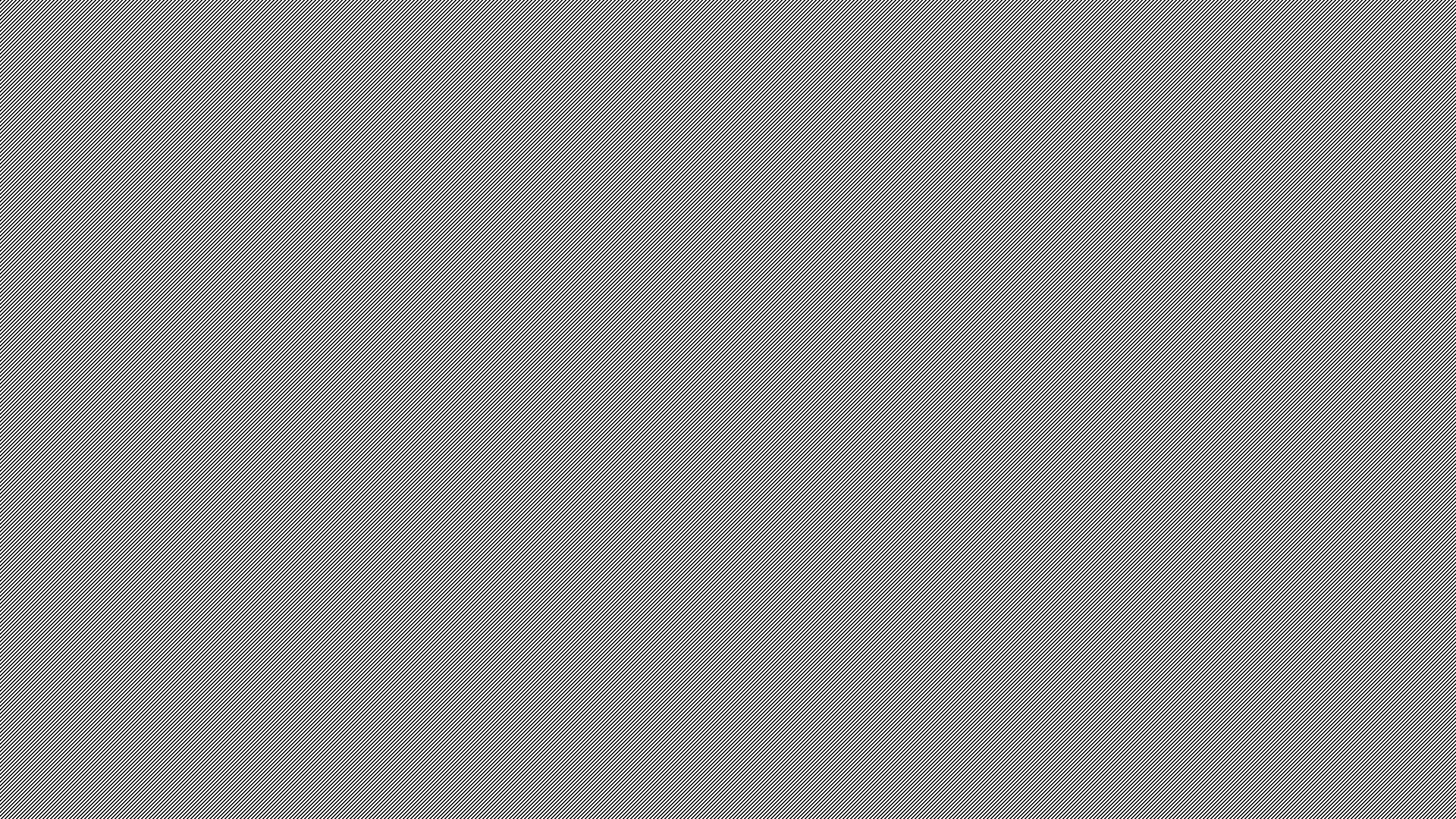 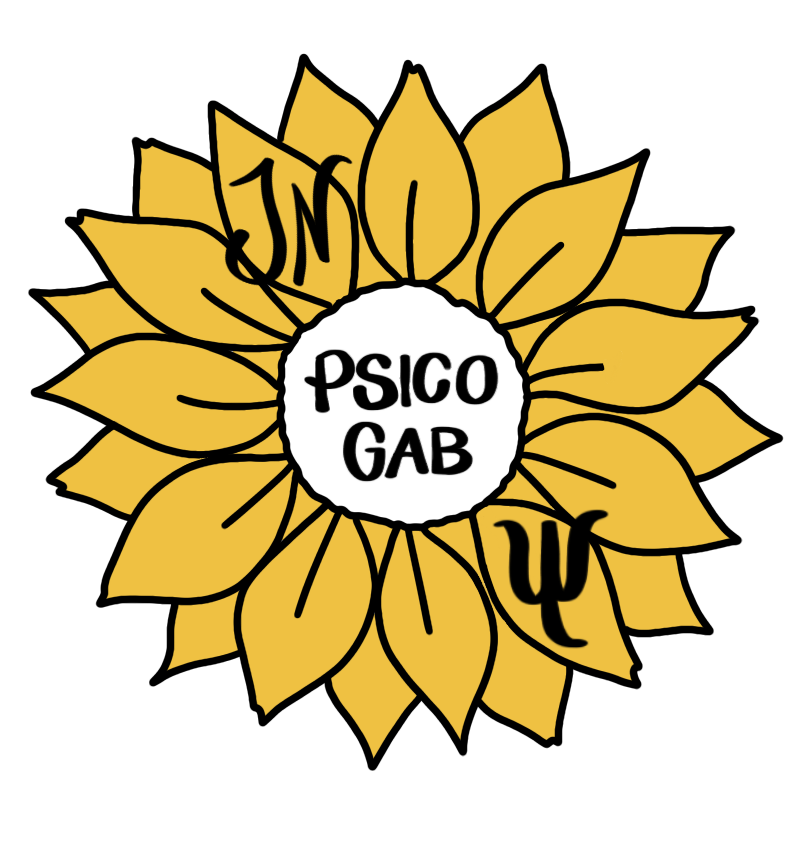 Realizar evaluaciones psicopedagógica a todos los alumnos, informes y dictámenes a los alumnos de Necesidades Educativas especiales.
CLAVES PARA INTERPRETAR…
Son pruebas colectivas, se hacen en clase y su rendimiento se puede ver alterado por el ambiente.
NO CALCULAN EL CI (para saber el CI hay que hacer otro tipo de pruebas estandarizadas)
No se interpreta ni proyecta NADA. Los resultados son los obtenidos por cada alumno, baremados con alumnos de la misma edad y nivel académico de la CAM.
Se considera nivel bajo los marcados en zona ROJA
Resultados ALTOS – Buen funcionamiento.
Resultados BAJOS - Analizar posibles causas.
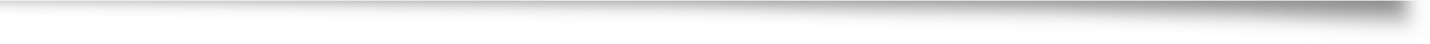 UN PROCESO DE RECOGIDA, ANÁLISIS Y VALORACIÓN DE LA INFORMACIÓN RELEVANTE SOBRE LOS DISTINTOS ELEMENTOS QUE INTERVIENEN EN EL PROCESO DE ENSEÑANZA Y APRENDIZAJE.			
PARA: 
IDENTIFICAR LAS NECESIDADES EDUCATIVAS  DE DETERMINADOS ALUMNOS QUE PRESENTAN O PUEDEN PRESENTAR DESAJUSTES EN SU DESARROLLO PERSONAL Y/O ACADÉMICO, 
Y PARA FUNDAMENTAR Y CONCRETAR LAS DECISIONES RESPECTO A LA PROPUESTA CURRICULAR Y AL TIPO DE AYUDAS QUE AQUELLOS PUEDEN PRECISAR PARA PROGRESAR EN EL DESARROLLO DE LAS DISTINTAS CAPACIDADES
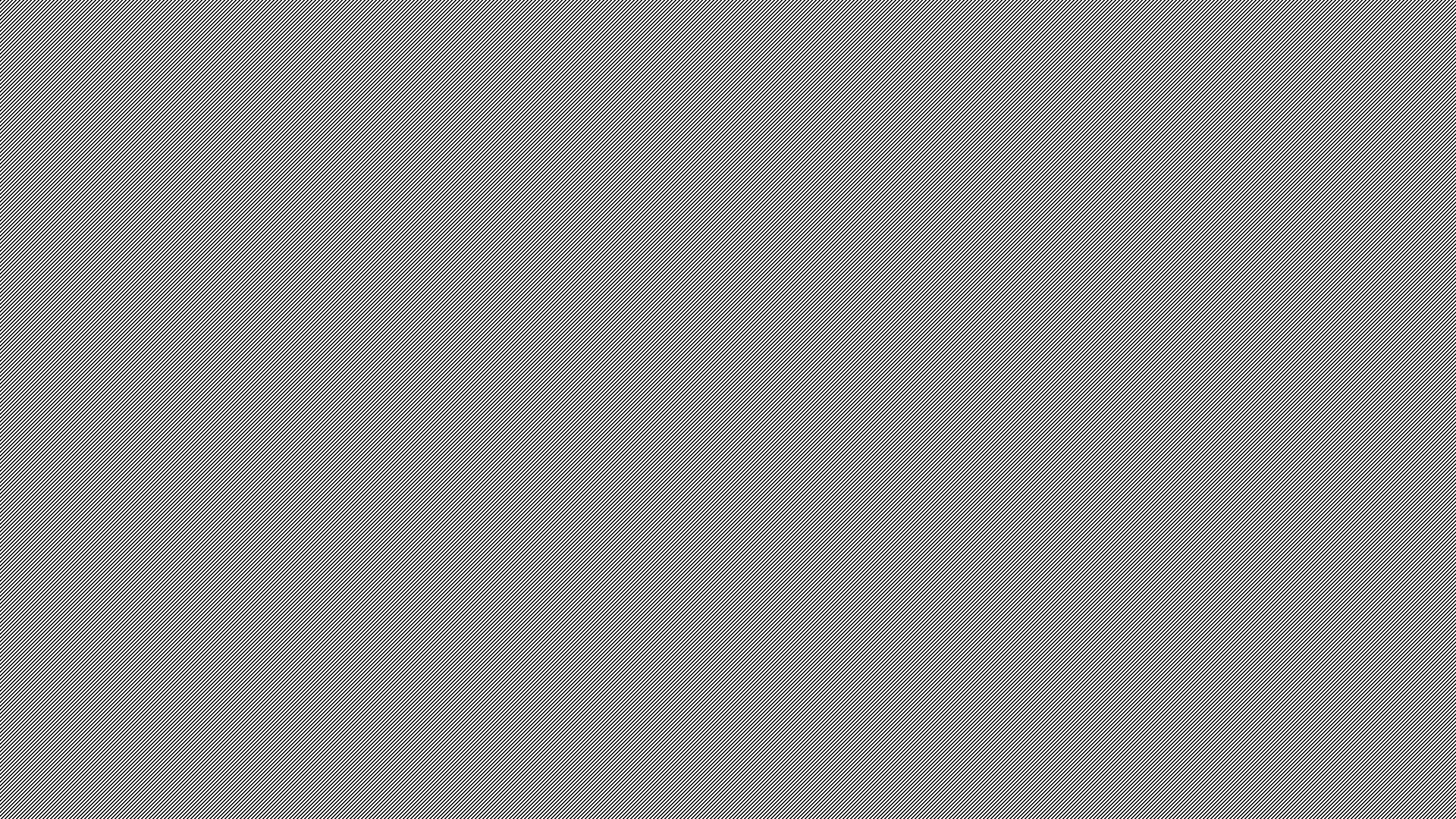 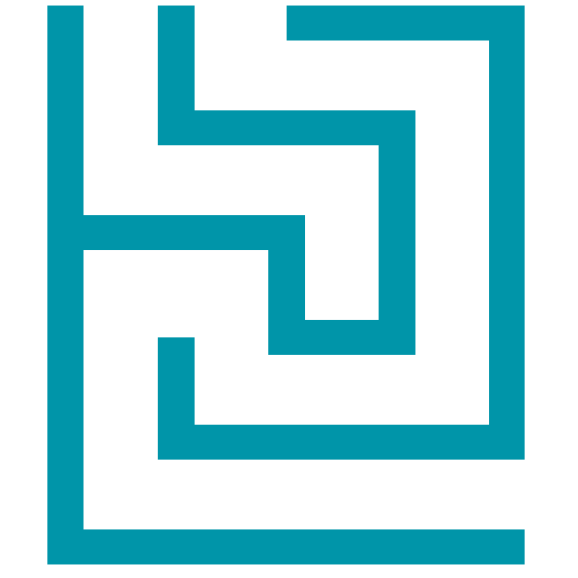 PLATAFORMA HABILMIND
QUÉ HERRAMIENTAS 
OFRECE HABILMIND
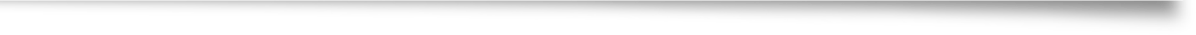 LA MEDICIÓN DE LA MEJORA
¿Qué es el aprendizaje?
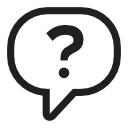 ES UN PROCESO COMPLEJO
A través del:
Estudio - experiencia
instrucción - razonamiento - observación
Se obtienen o modifican:
Habilidades - destrezas
conocimientos - conductas
- valores
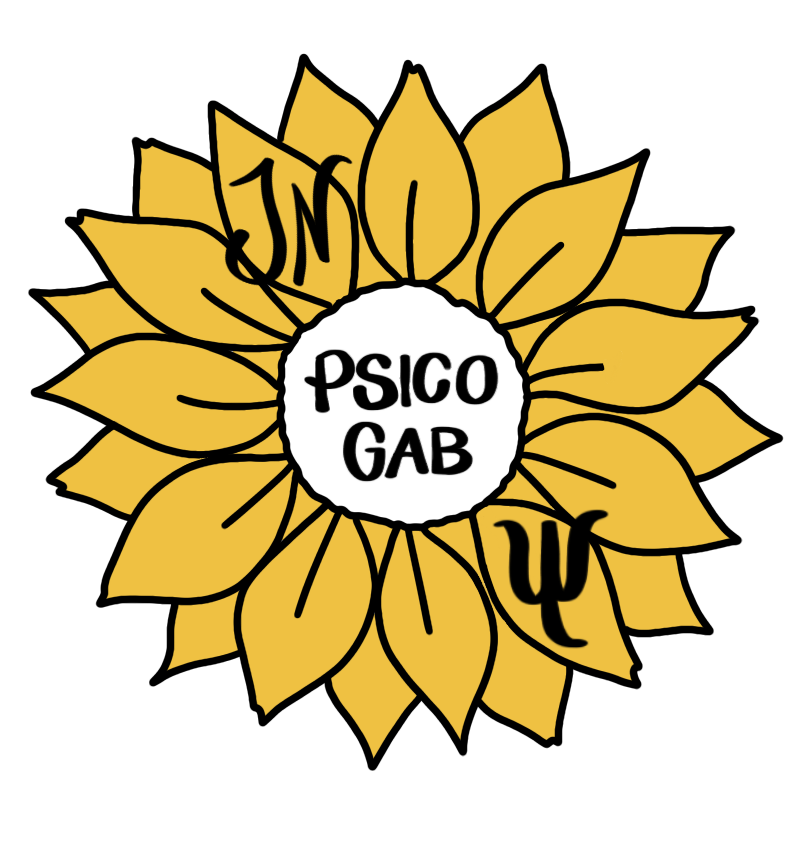 ¿¿¿Qué factores influyen
en el aprendizaje???
Características propias
del alumno
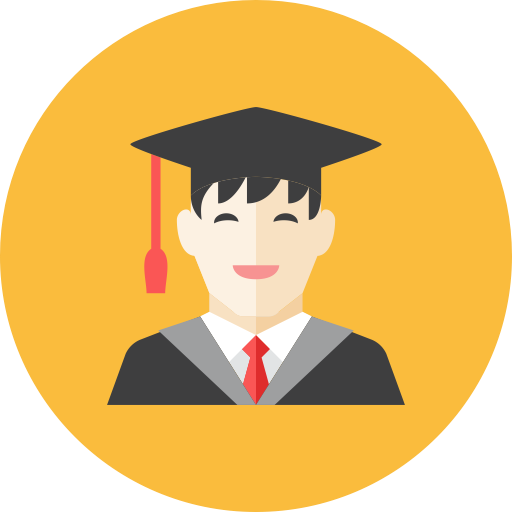 factores
socio-emocionales
factores
cognitivos
factores
fisio-neurológicos
¿Qué hace Habilmind?
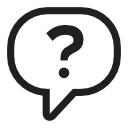 MIDE
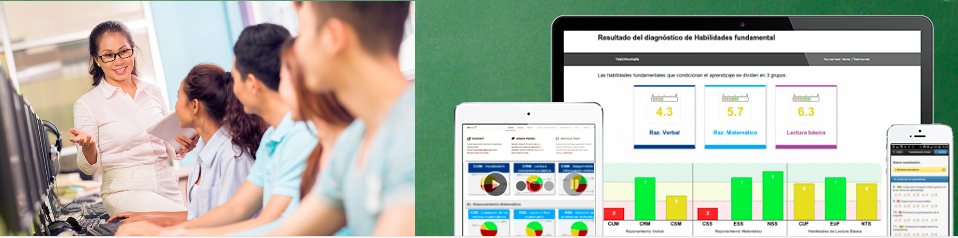 Y RECOMIENDA
Habilmind analiza todos los factores que influyen en el aprendizaje y sugiere acciones de mejora individuales y de grupo
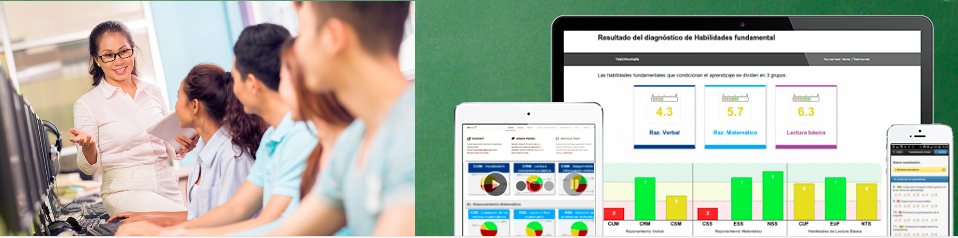 100% online
Las familias, el ocio y el entorno
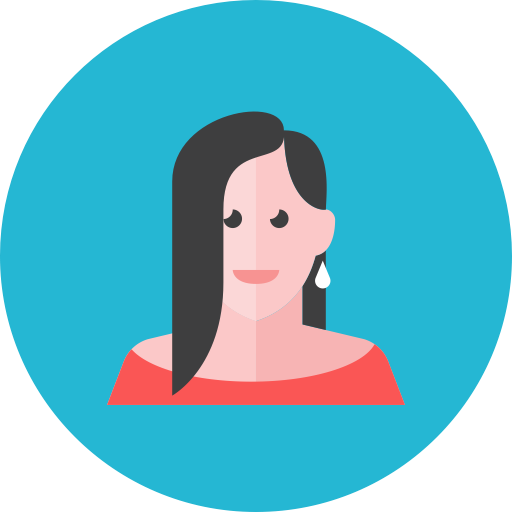 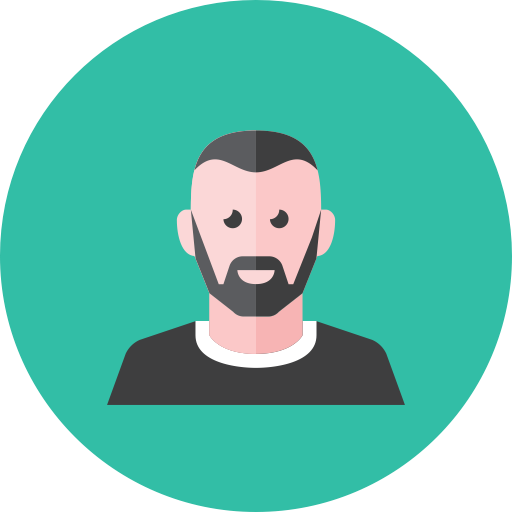 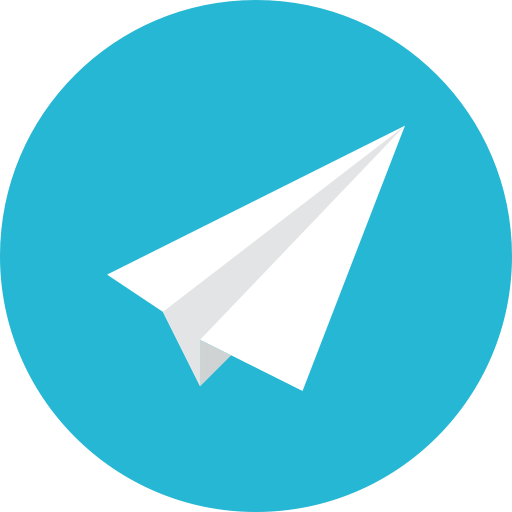 Habilmind mide y genera
informes y recomendaciones
Orientadores
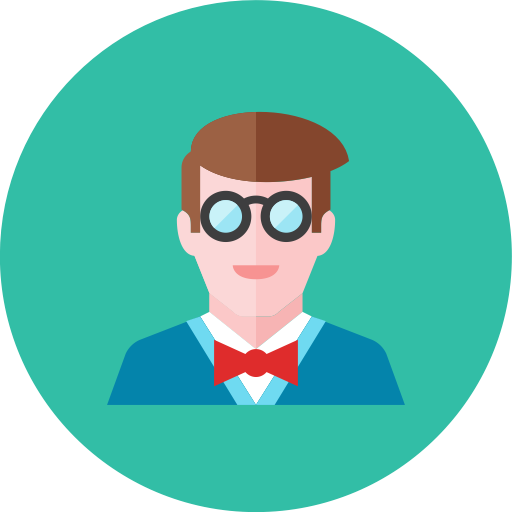 Equipo directivo
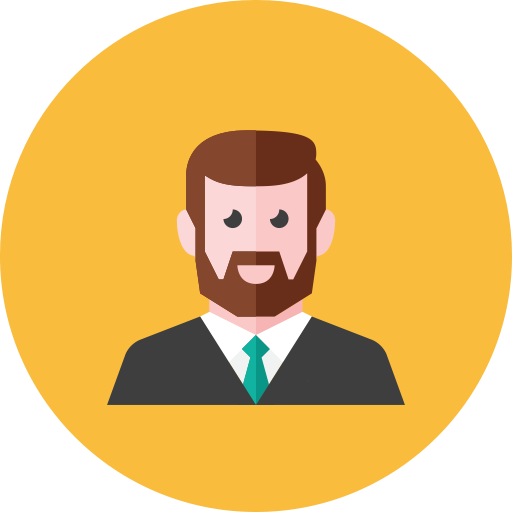 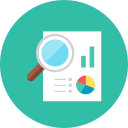 Panel de 
control
Docentes
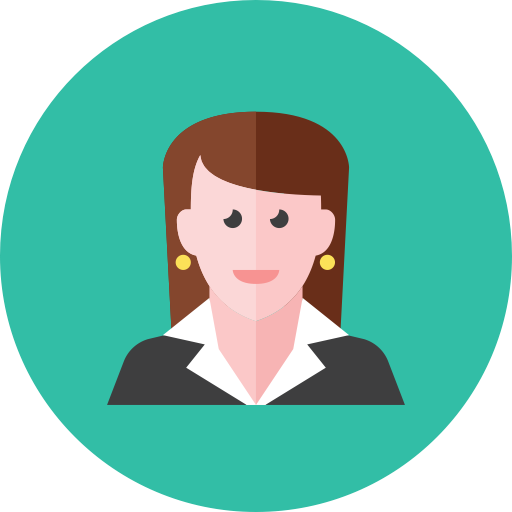 Alumnos
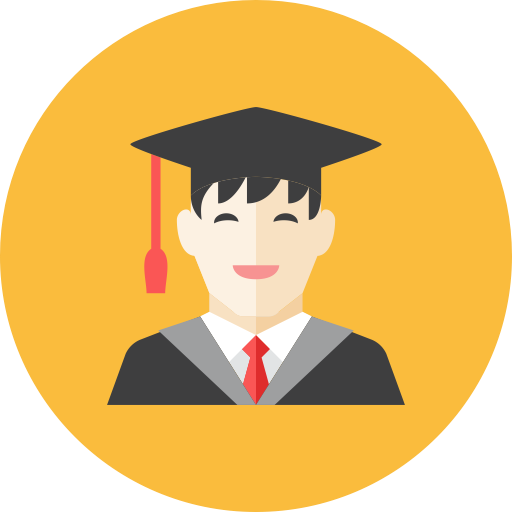 Padres
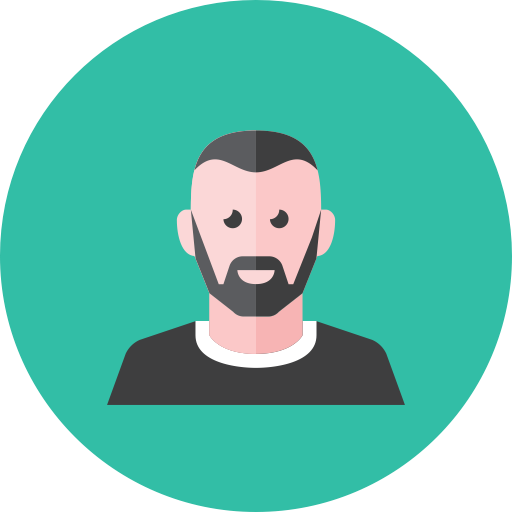 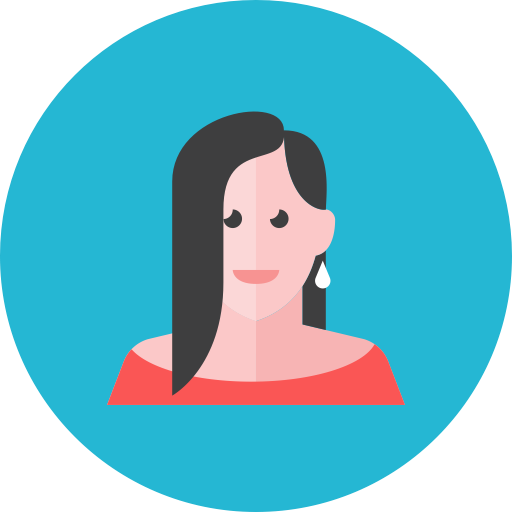 ¿Cómo entrar en Habilmind?Entrar en un navegador de InternetEscribir en el navegador: “jesusnazareno.habil.tv”
Escribir el usuario y la contraseña personal.(se enviaran por plataforma educamos a cada familia)
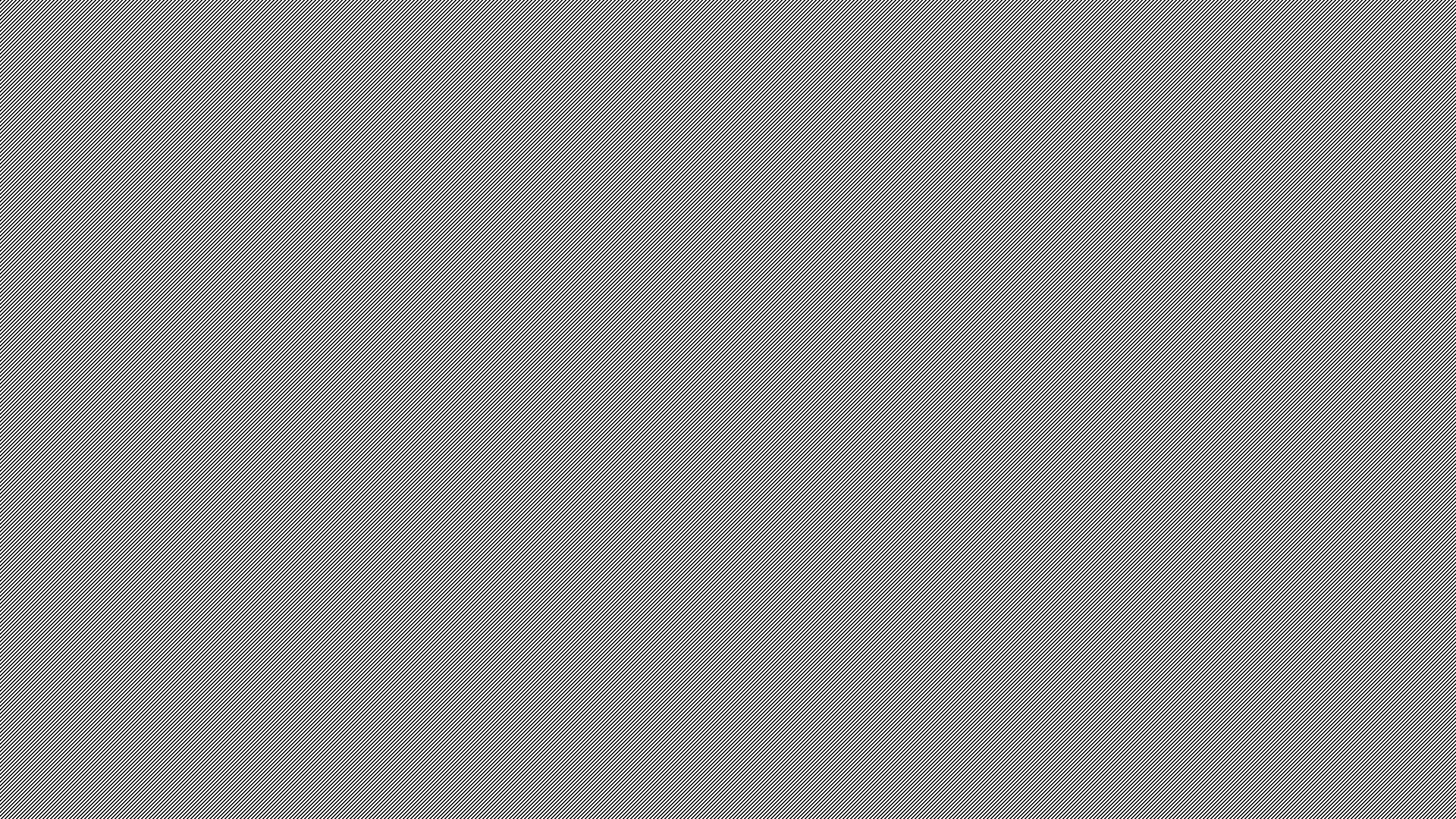 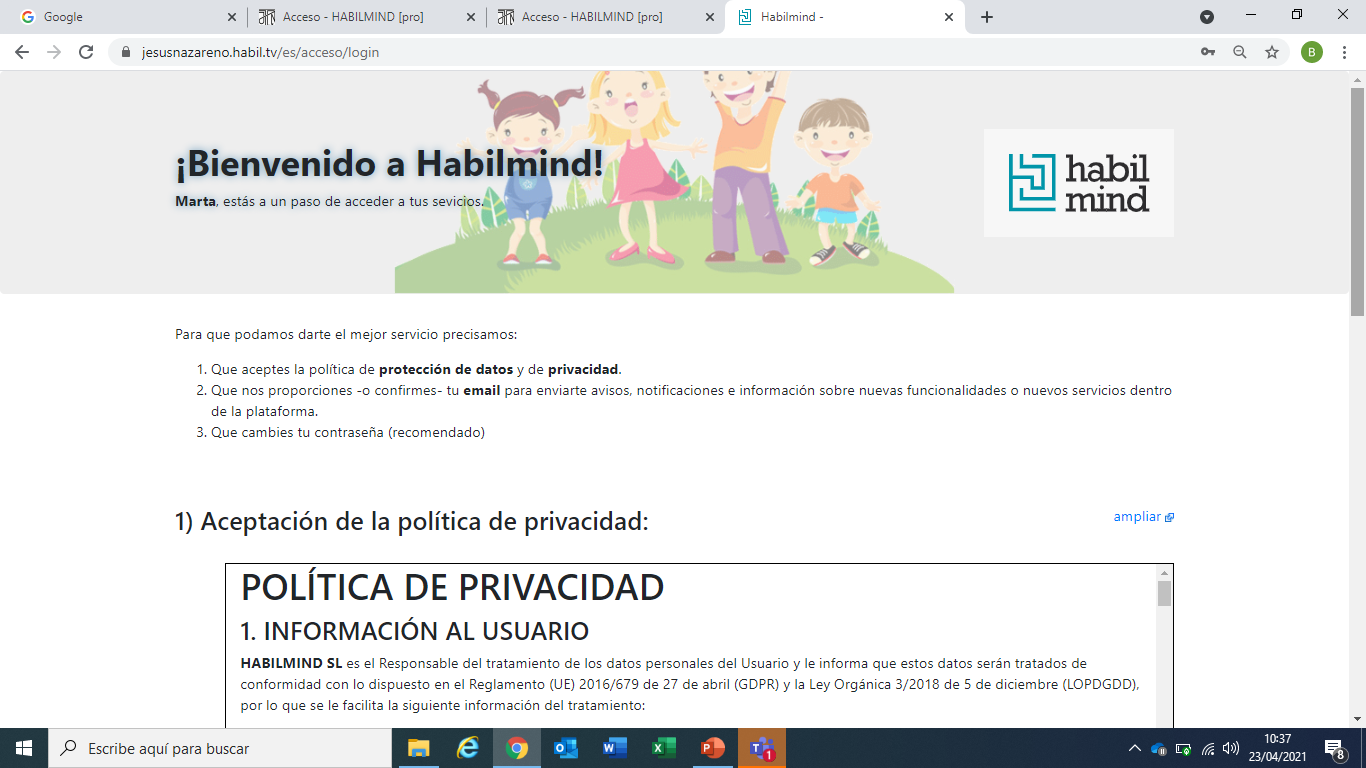 Ya estamos dentro de Habilmind.
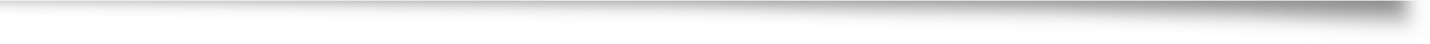 Autorizar la 
POLÍTICA DE PRIVACIDAD.
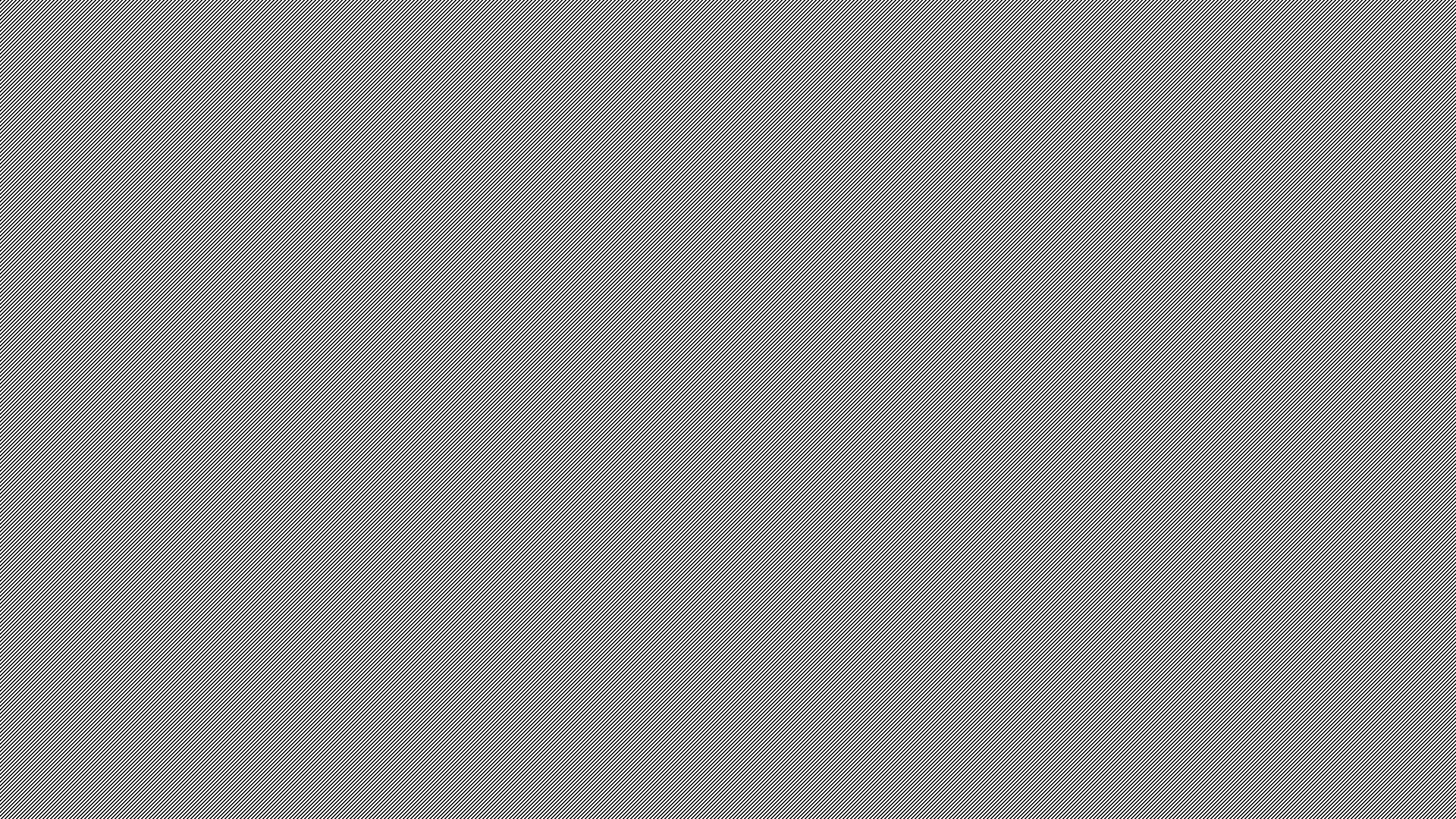 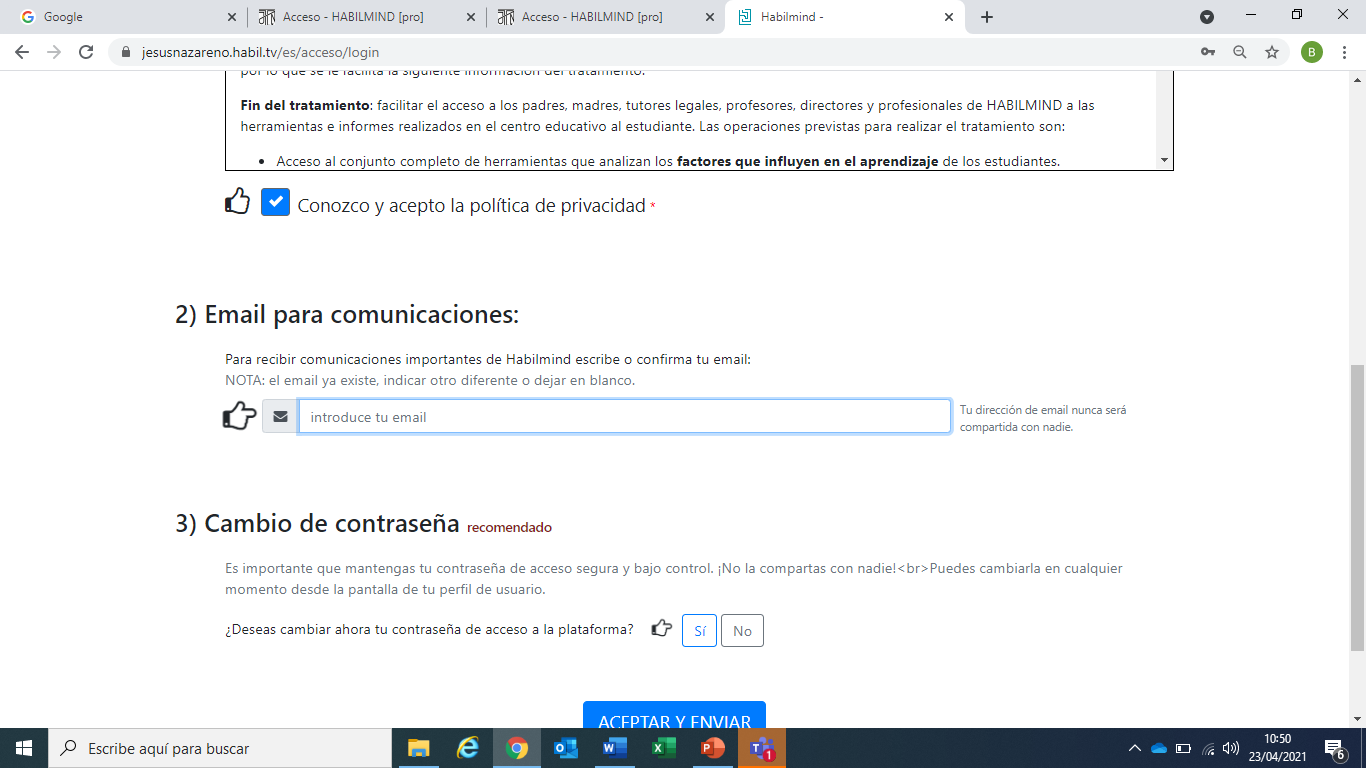 Ya estamos dentro de Habilmind.
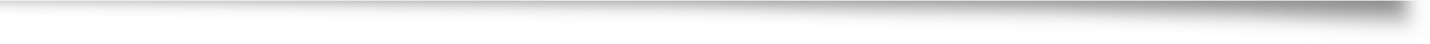 2. Escribir un email, será nuestro nuevo usuario (no se usará para otra función)
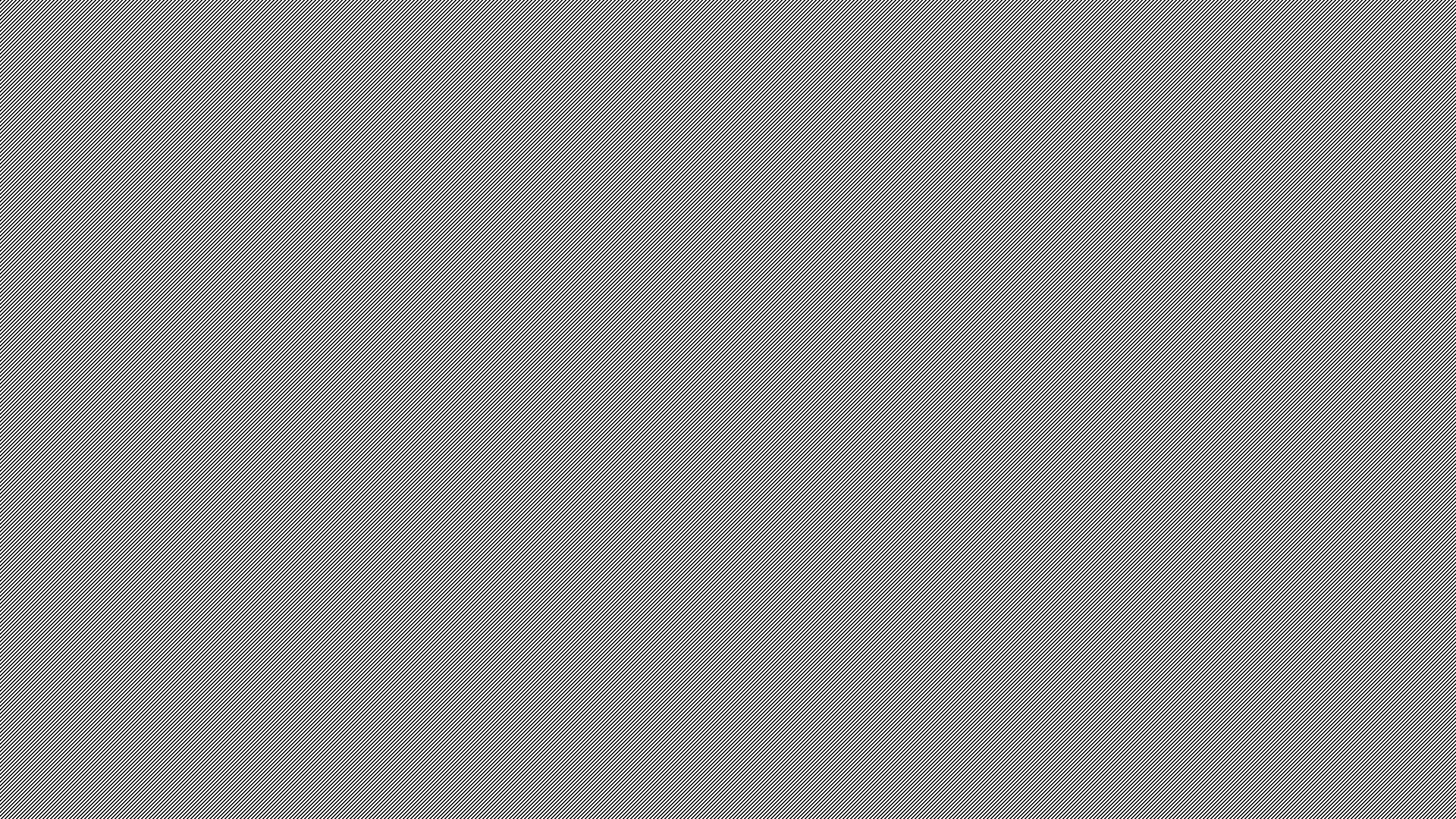 Ya estamos dentro de Habilmind.
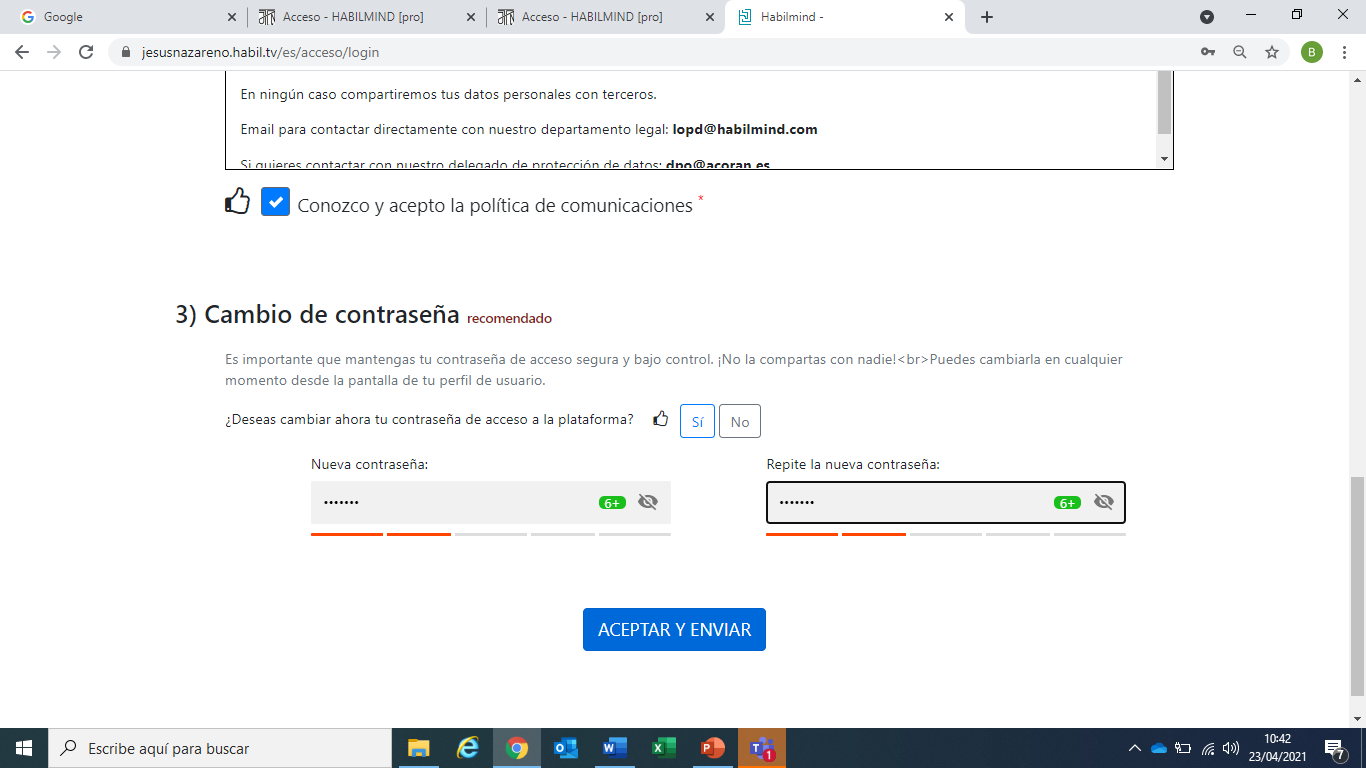 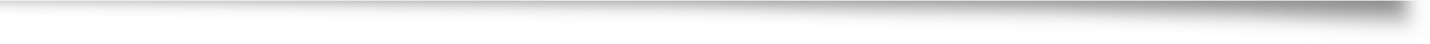 3. Cambiamos la contraseña y la confirmamos, será nuestra nueva contraseña.
ACEPTAR Y ENVIAR
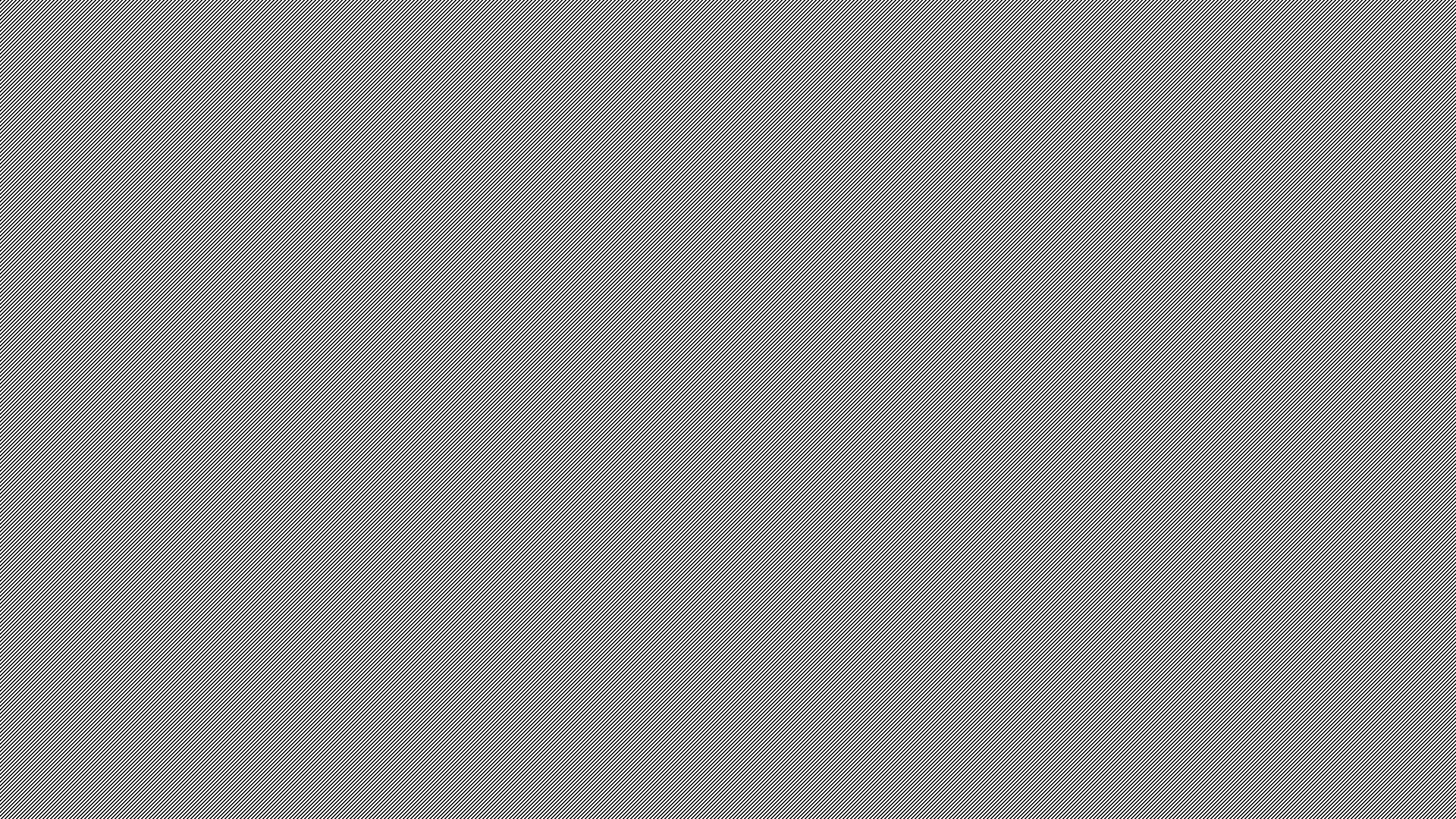 Ya estamos dentro de Habilmind.
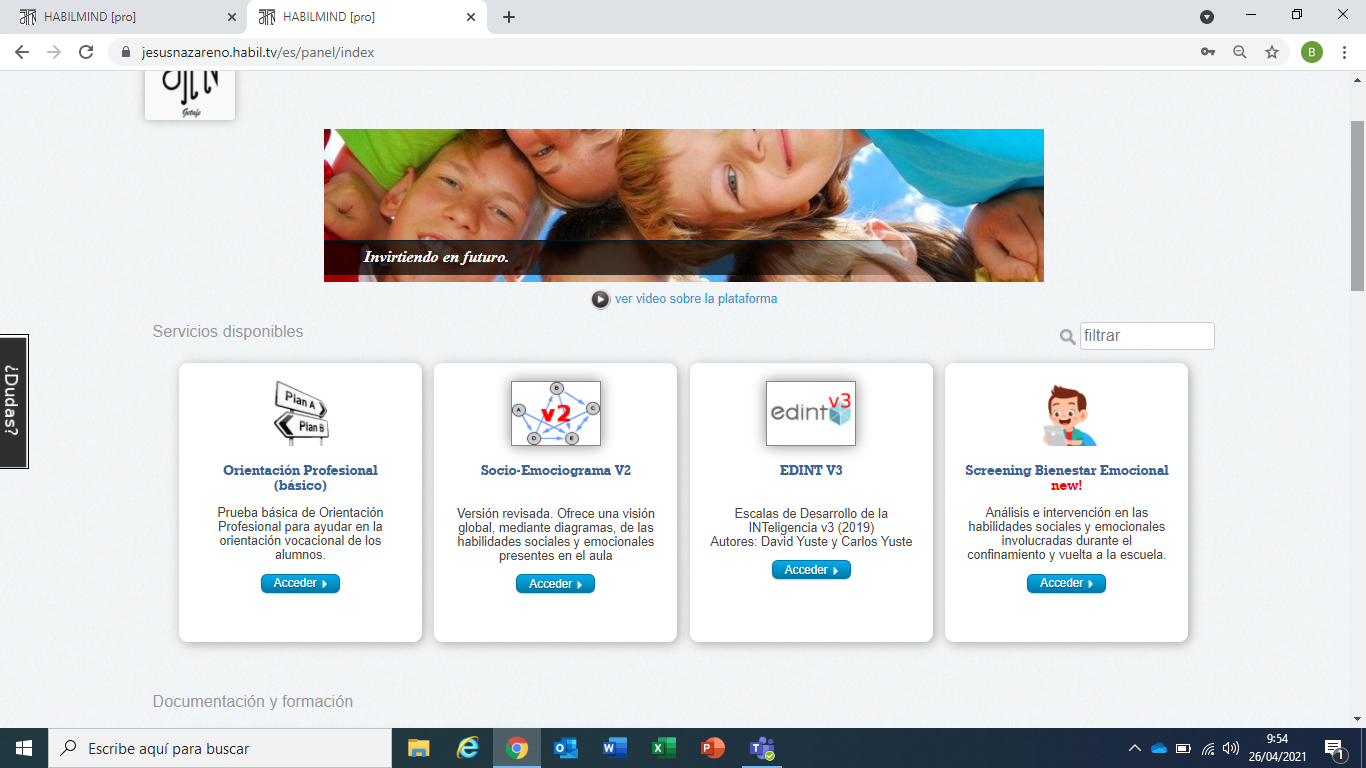 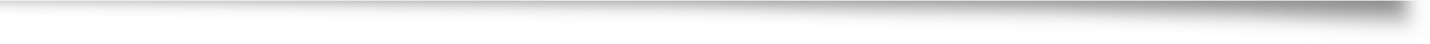 4. Pruebas realizadas por los alumnos de 2º de BTO.:
Edint. 
Orientación Profesional.
Screening de Bienestar Emocional.
EDINT (del creador de BADyG e IGF, Carlos Yuste)
Factores cognitivos
EDINT, Escalas de Desarrollo INTelectual. Miden un conjunto de habilidades mentales, que reflejan la estructura de la inteligencia:

IG: Inteligencia General
FR: Factor de Razonamiento
FV: Factor Verbal
FN: Factor Numérico
FE: Factor Visoespacial
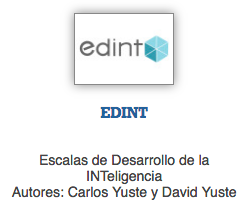 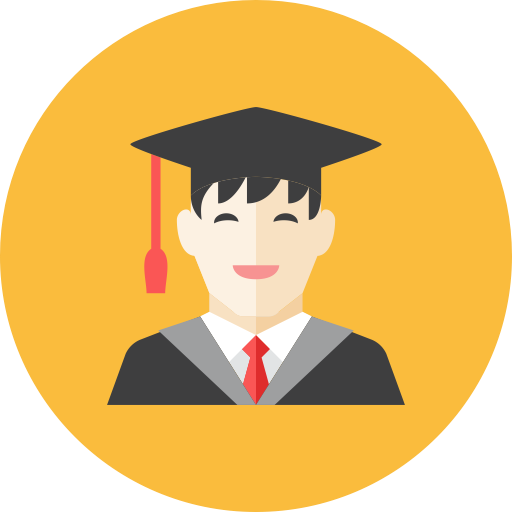 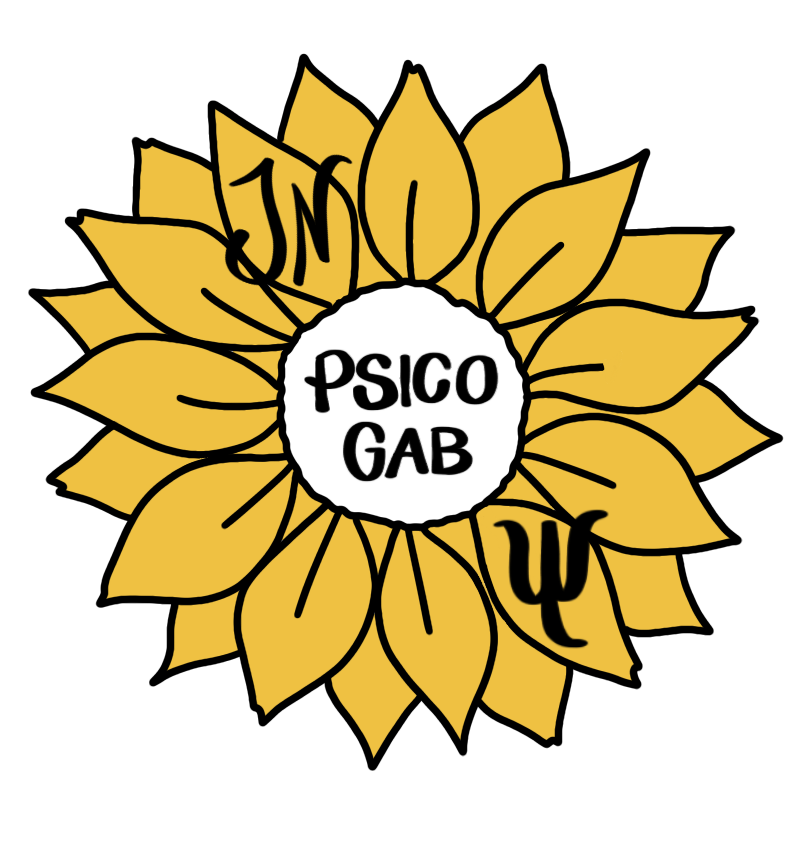 ¿QUÉ EVALÚA EDINT?
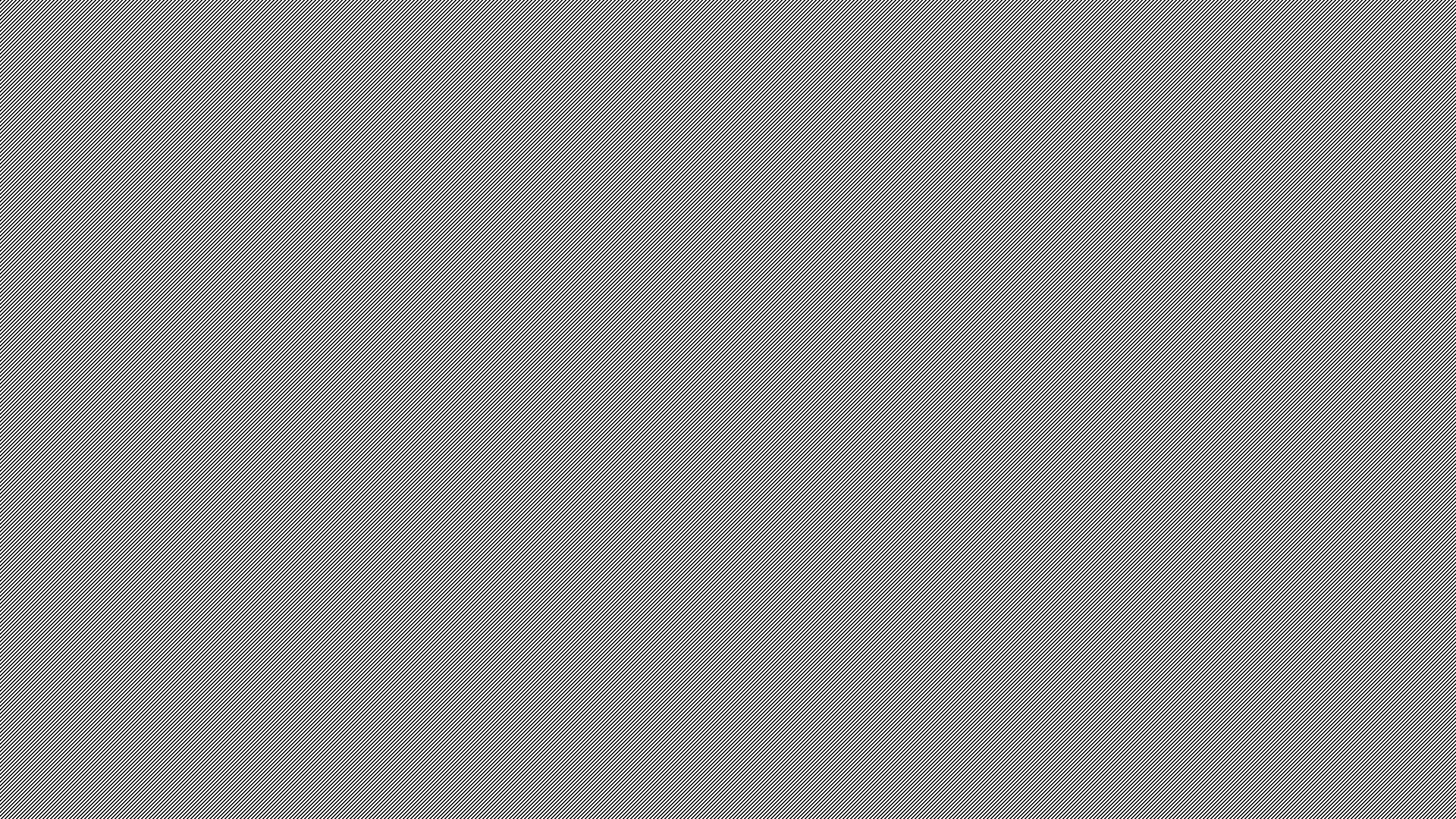 1. Analogías Verbales (RV)
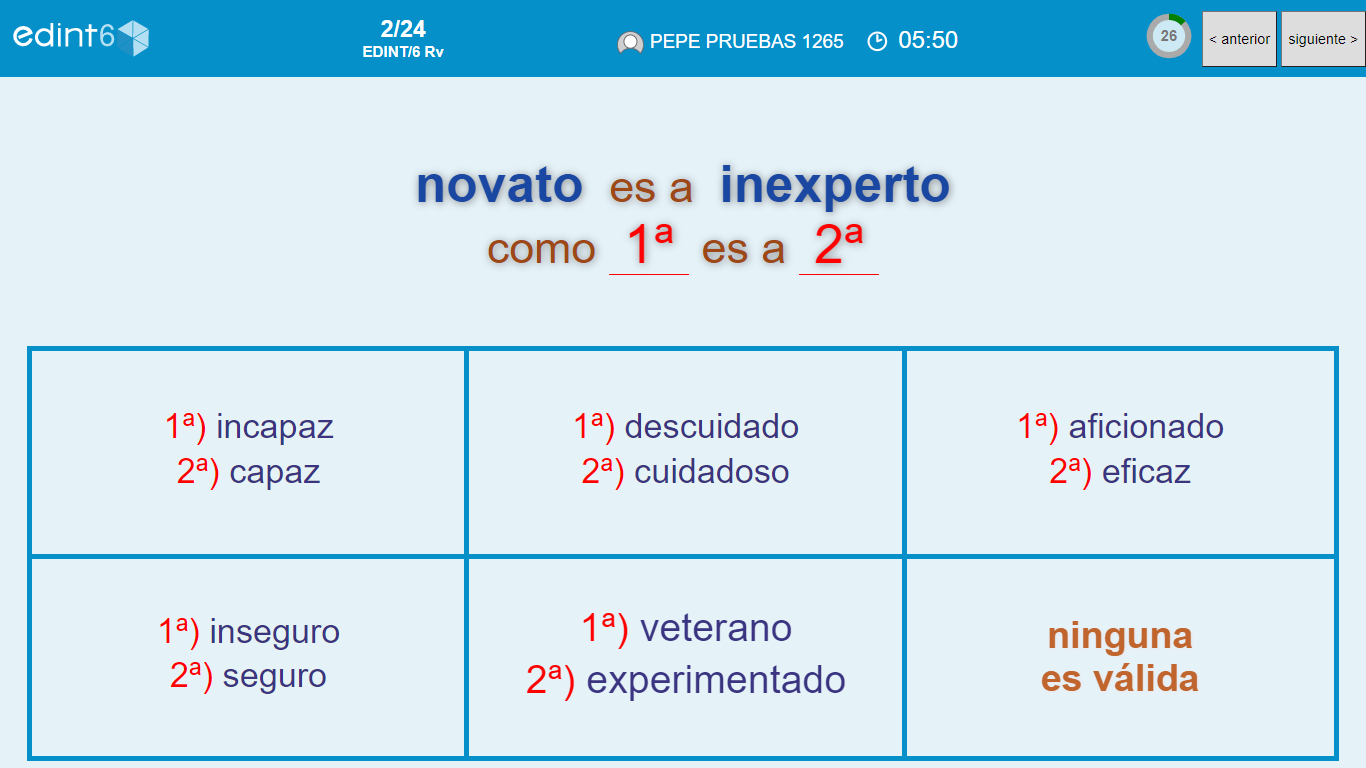 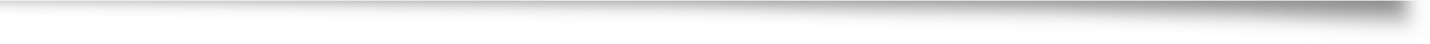 prueba específica de razonamiento y comprensión verbal.
Consta de 16/24 elementos ordenados según un índice de dificultad, con 4/6 alternativas de respuesta.
mide la habilidad para inducir relaciones análogas entre conceptos. factor semántico de
conocimiento de vocabulario.
relaciones: todo/parte, causa/efecto, uso, semejanza, coordinación,
supraordenación/subordinación,
proximidad, antonimia/oposición.
2. Series Numéricas (RN)
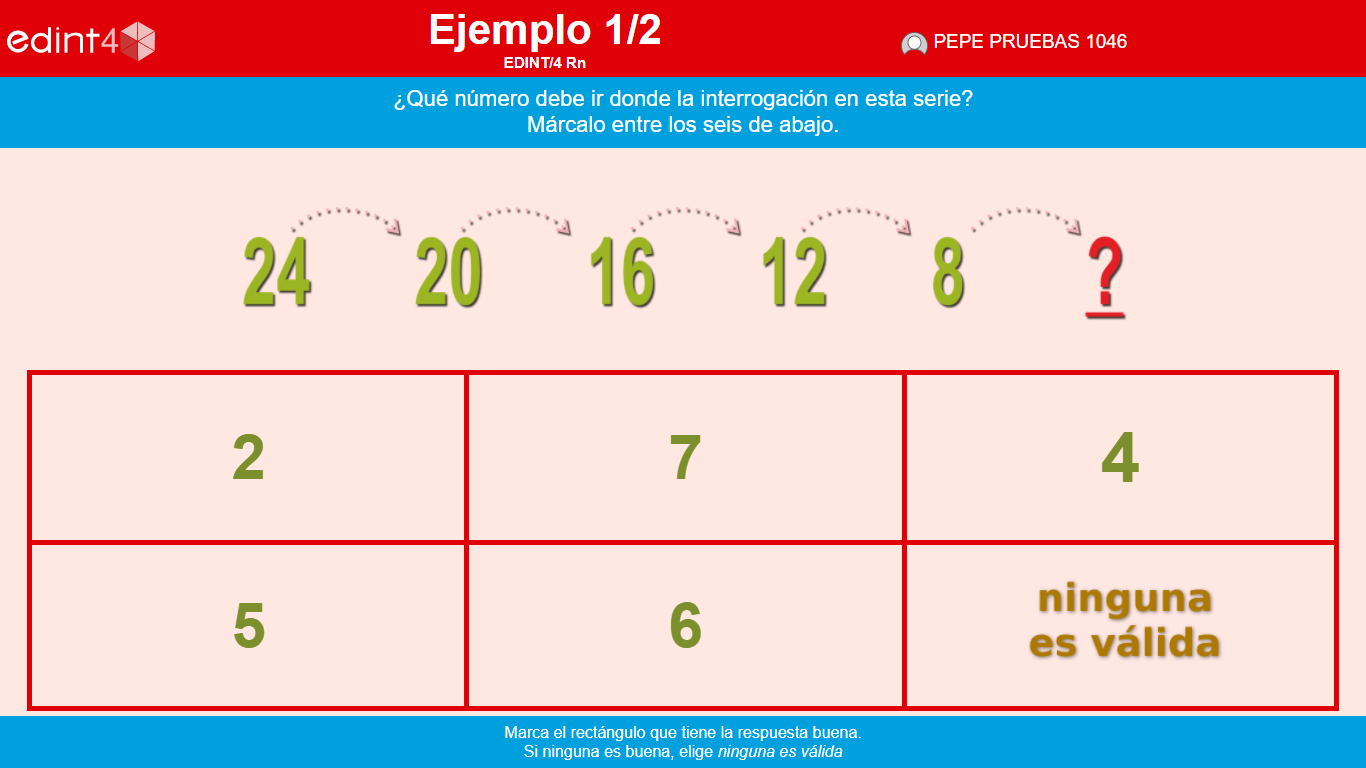 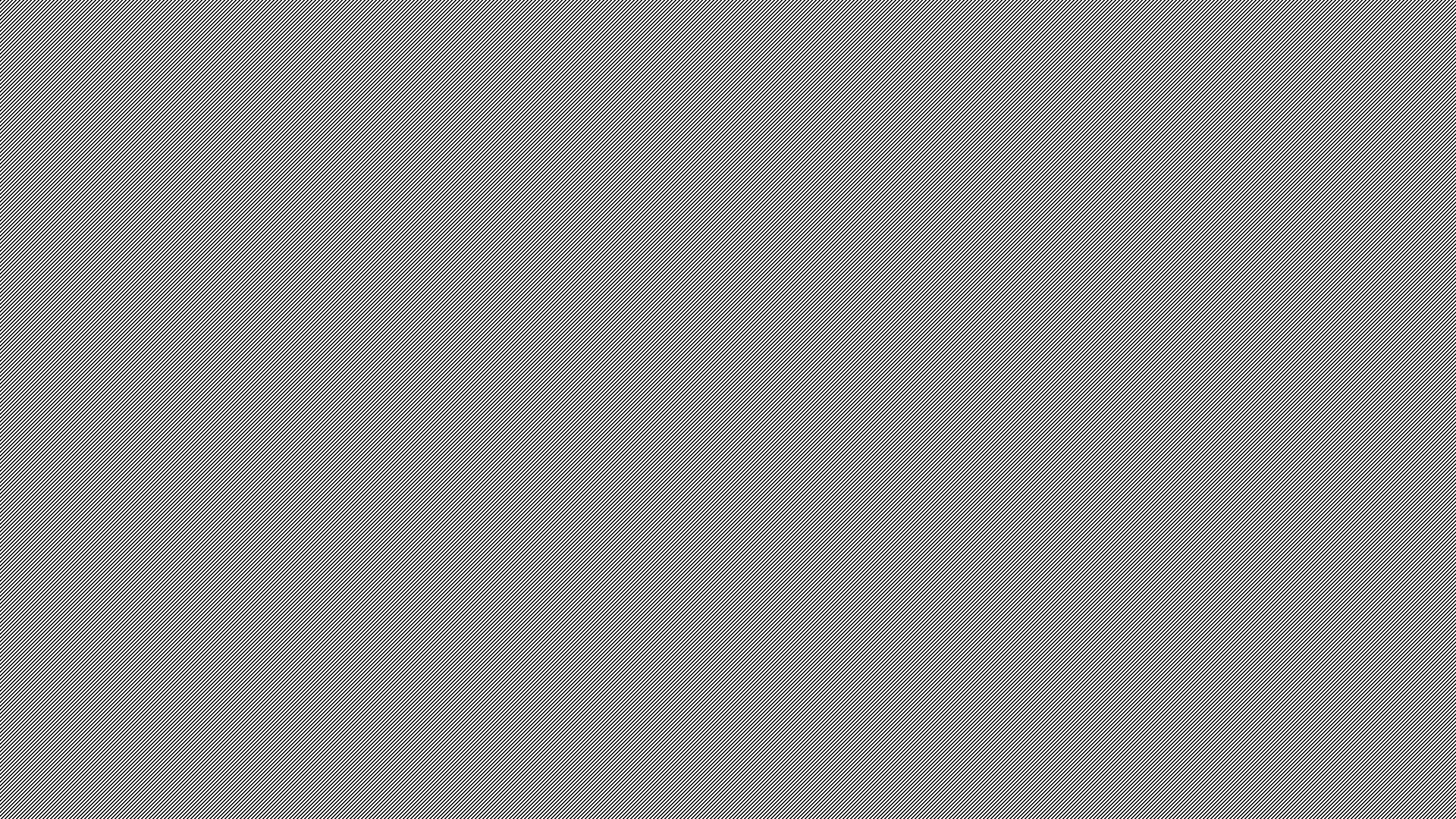 3.PROBLEMAS NUMÉRICOS (Nn)
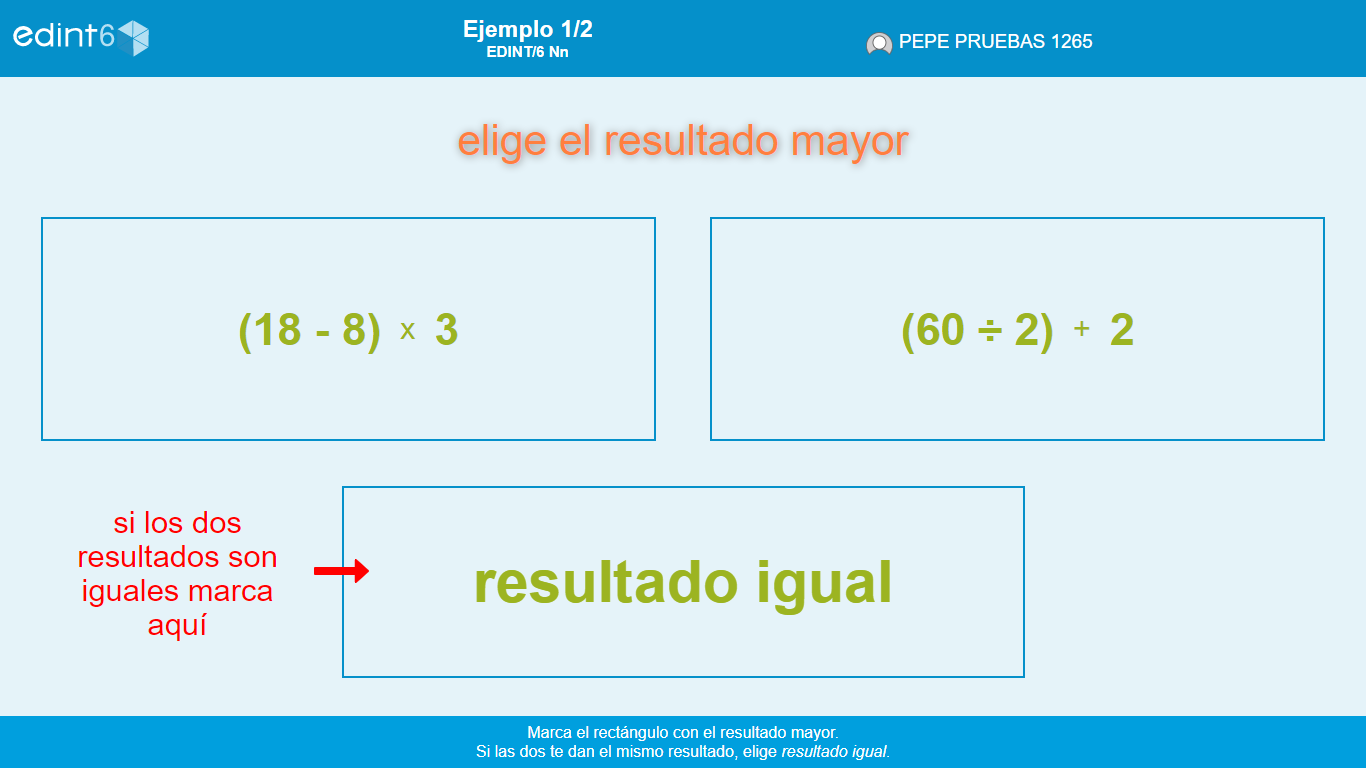 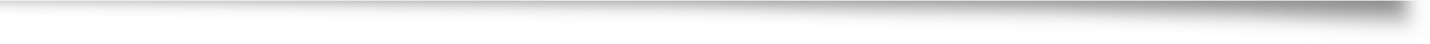 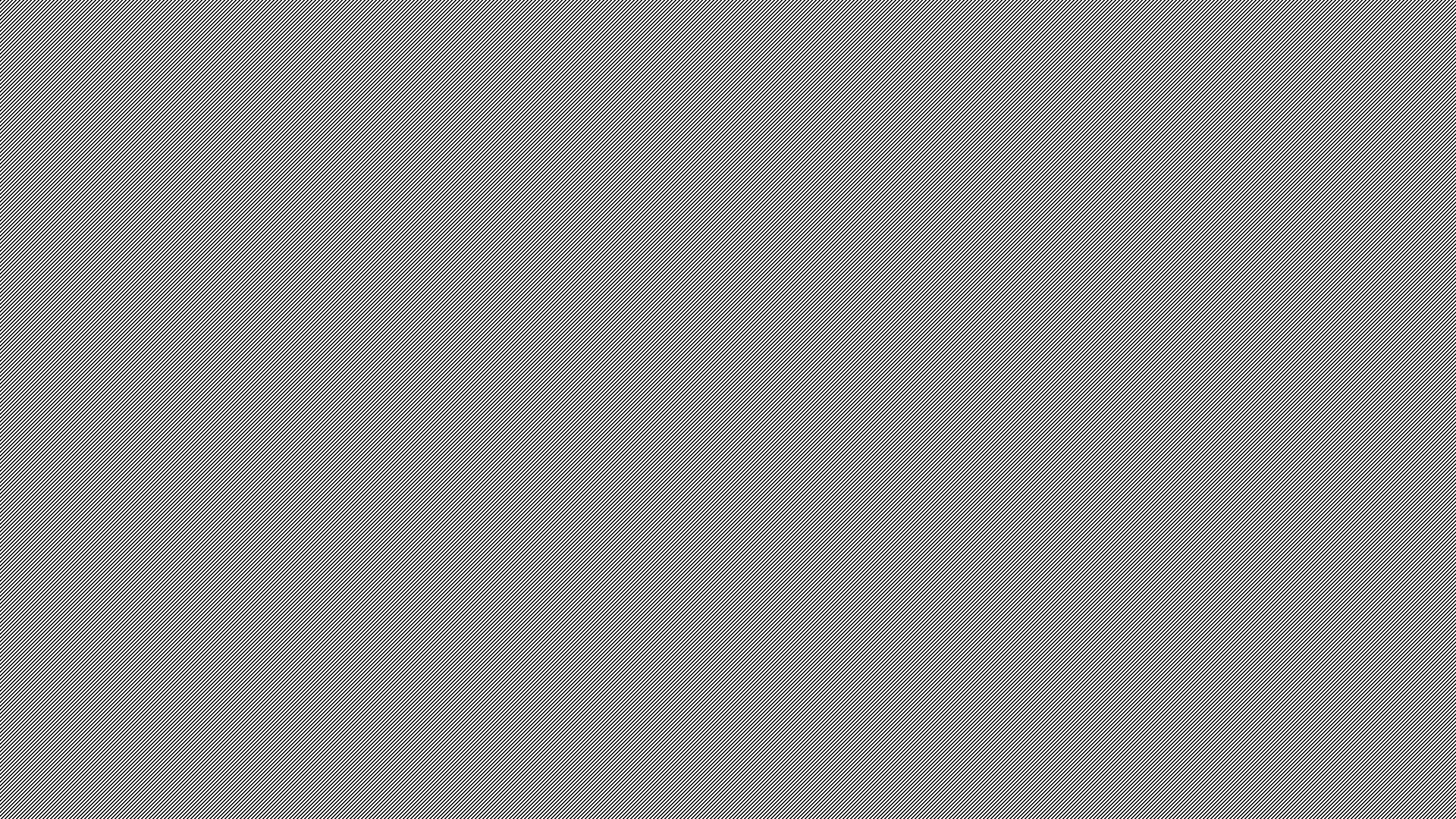 4. Matrices lógicas(RE)
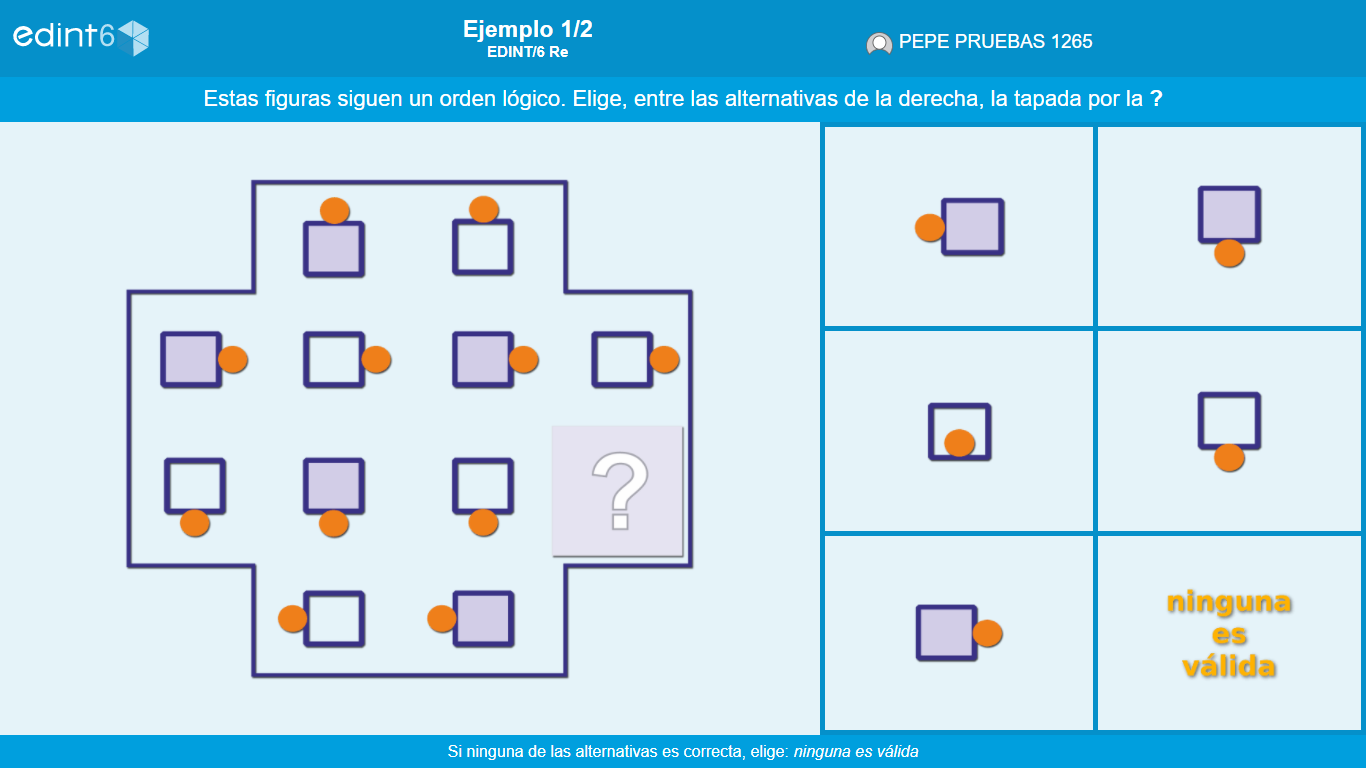 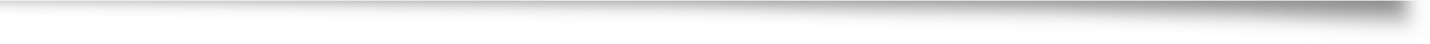 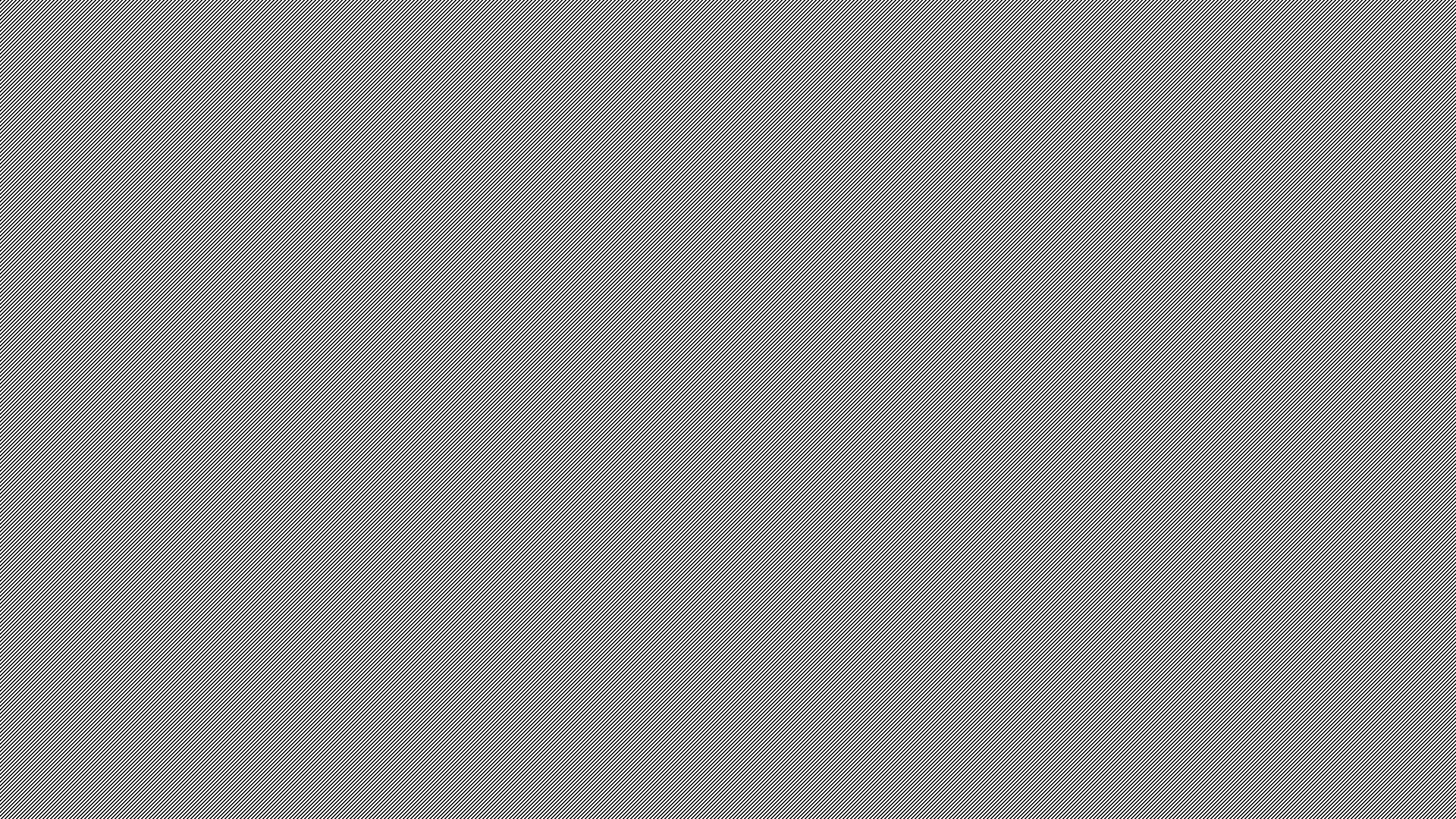 5. Completar oraciones, cierre de sentido,comprensión verbal (Vv)
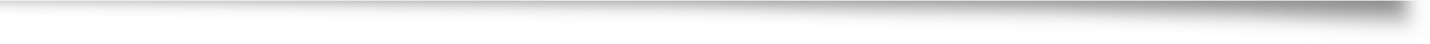 consta de 16/24 elementos ordenados según un índice de dificultad, con 6 alternativas de respuesta.
mide un aspecto importante de la inteligencia verbal, dentro del factor semántico. 
Requiere sobretodo reconocimiento de significados integrados de situaciones sobre las que se deben tener algunos conocimientos técnicos.
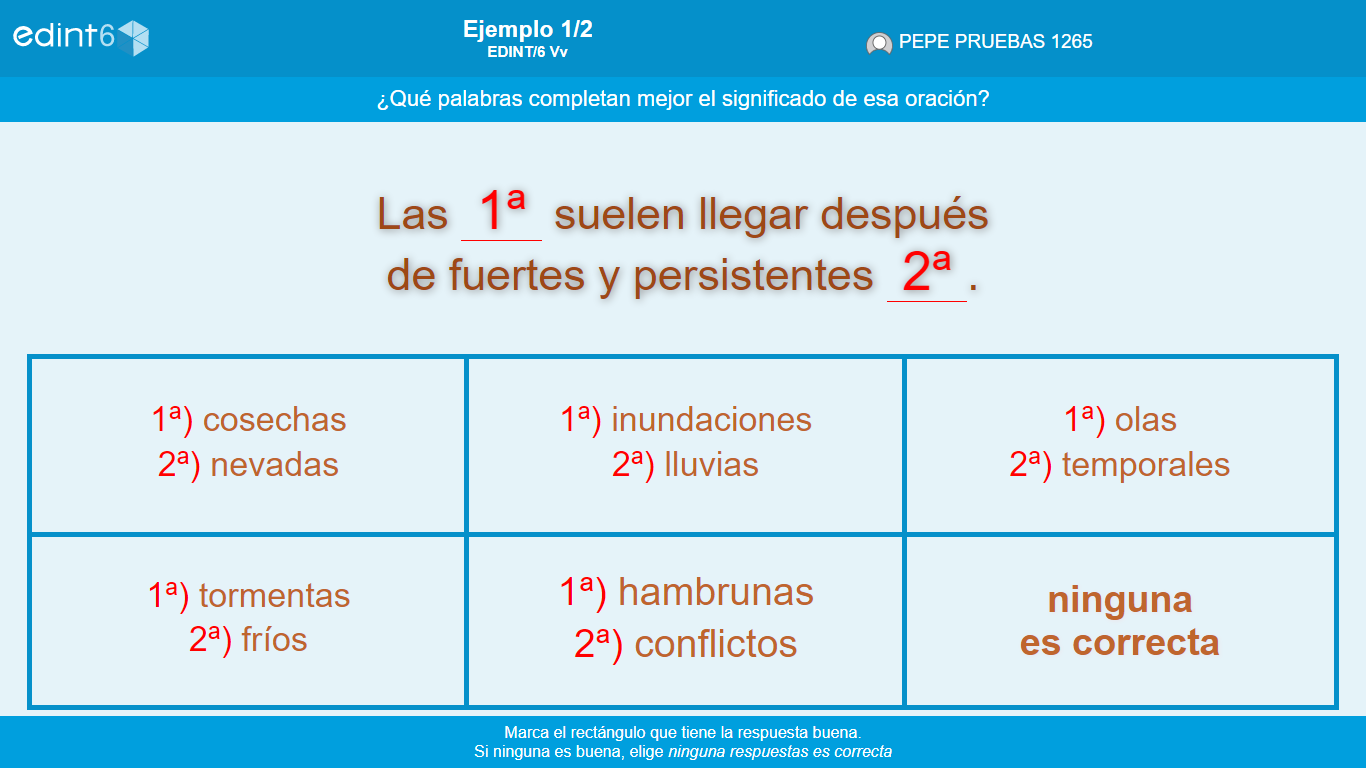 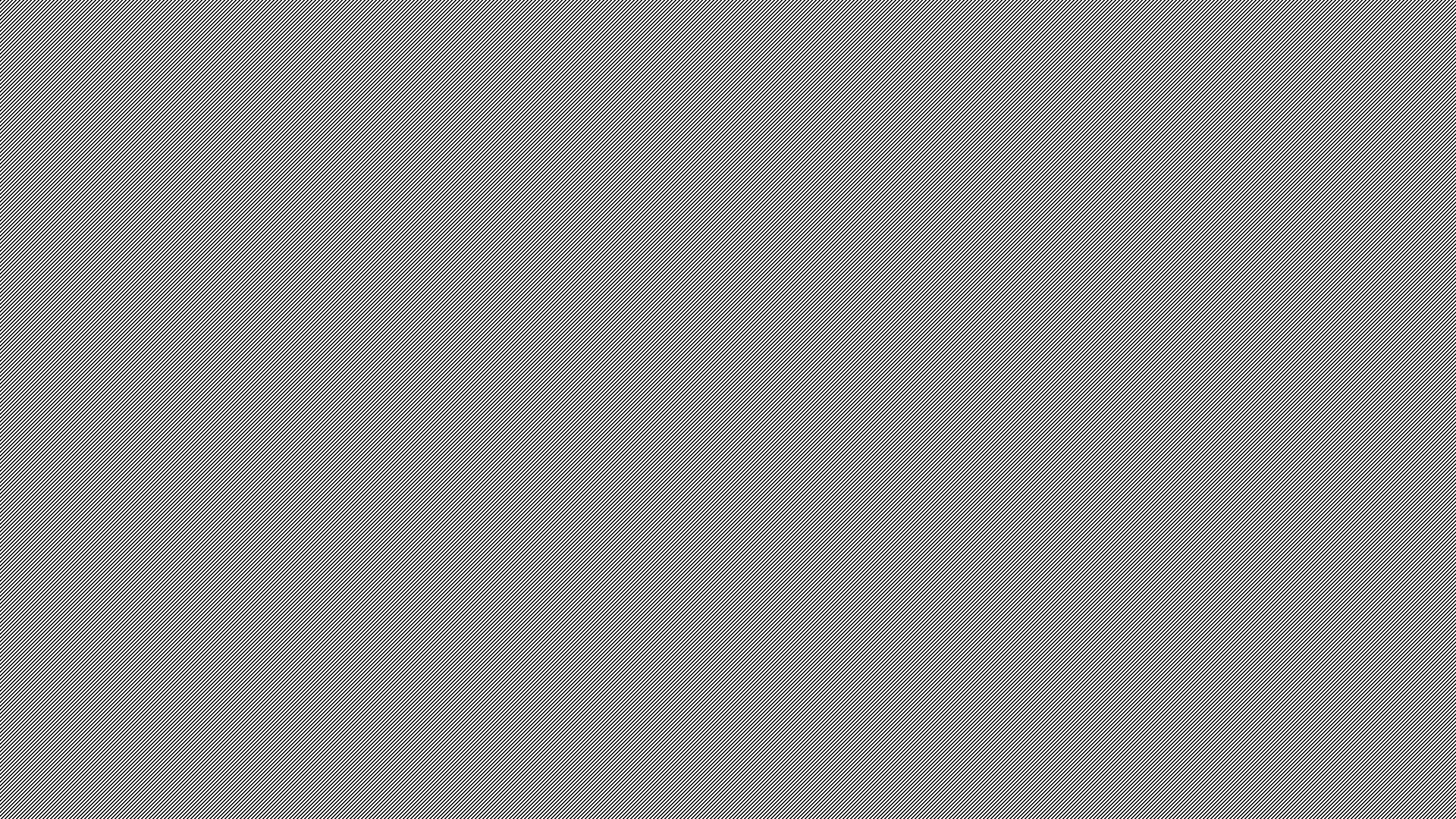 6.Giros y Encajes de Figuras (Ee)
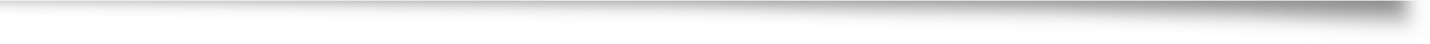 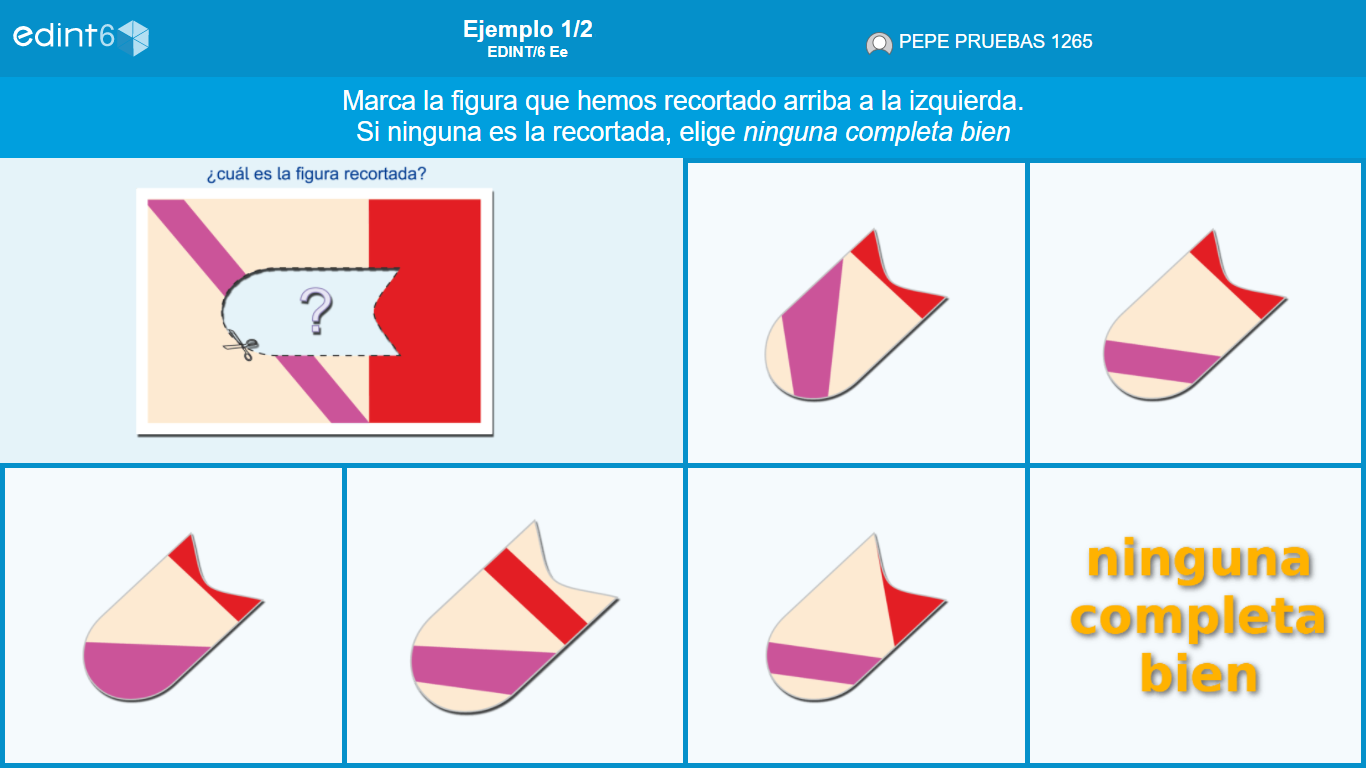 consta de 16/24 elementos ordenados según un índice de dificultad, con 5 alternativas de respuesta.
 mide habilidad para girar figuras geométricas, manteniendo sus relaciones de tamaño,
distancia y posición relativas y comprobando la adecuación de figuras con la superficie de la que se han recortado.
RAPIDEZ (RA) Y EFICACIA (EF)
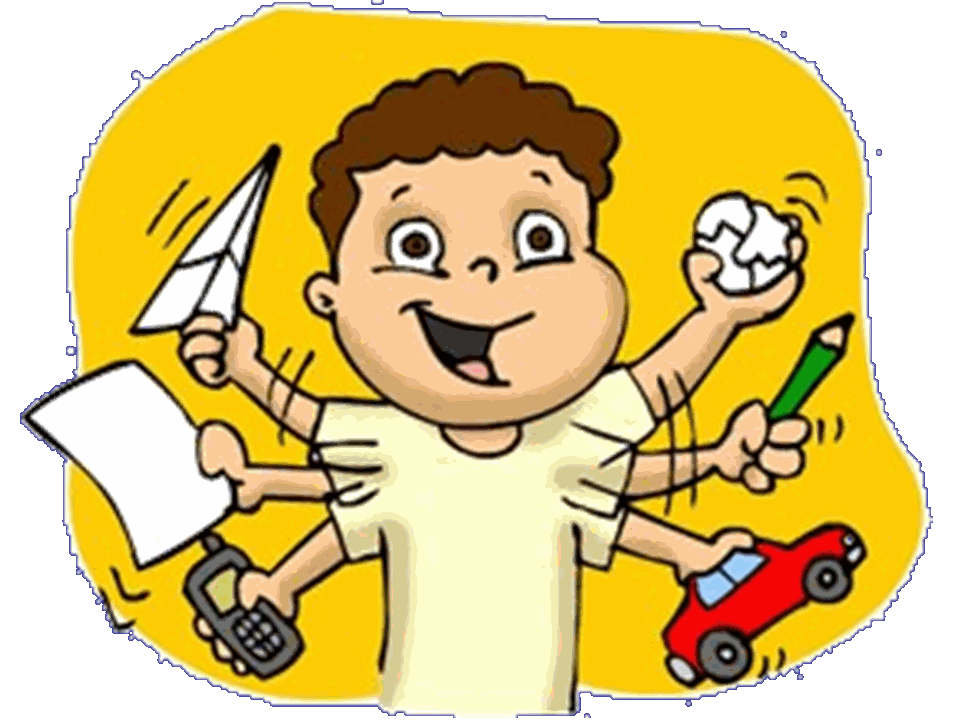 +RA  +EF
● Muy buena inteligencia.
● Rapidez y flexibilidad mental.
● Acceso rápido y adecuado a
los códigos informativos.
-RA  +EF
● Excesiva autocomprobación.
● Perfeccionismo.
● Mecanismos inhibidos de toma decisiones.
● Tenacidad y perseverancia.
● Escasa flexibilidad
+RA  -EF
● Desinterés
● Escasa capacidad de razonamiento.
● Impulsividad
● Baja concentración
-RA  -EF
● Dificultad de razonamiento.
● dificultad de concentración.
● Desinterés trabajo intelectual
Análisis e intervención en las habilidades sociales y emocionales involucradas durante el confinamiento y vuelta a la escuela.
Screening de Bienestar emocional
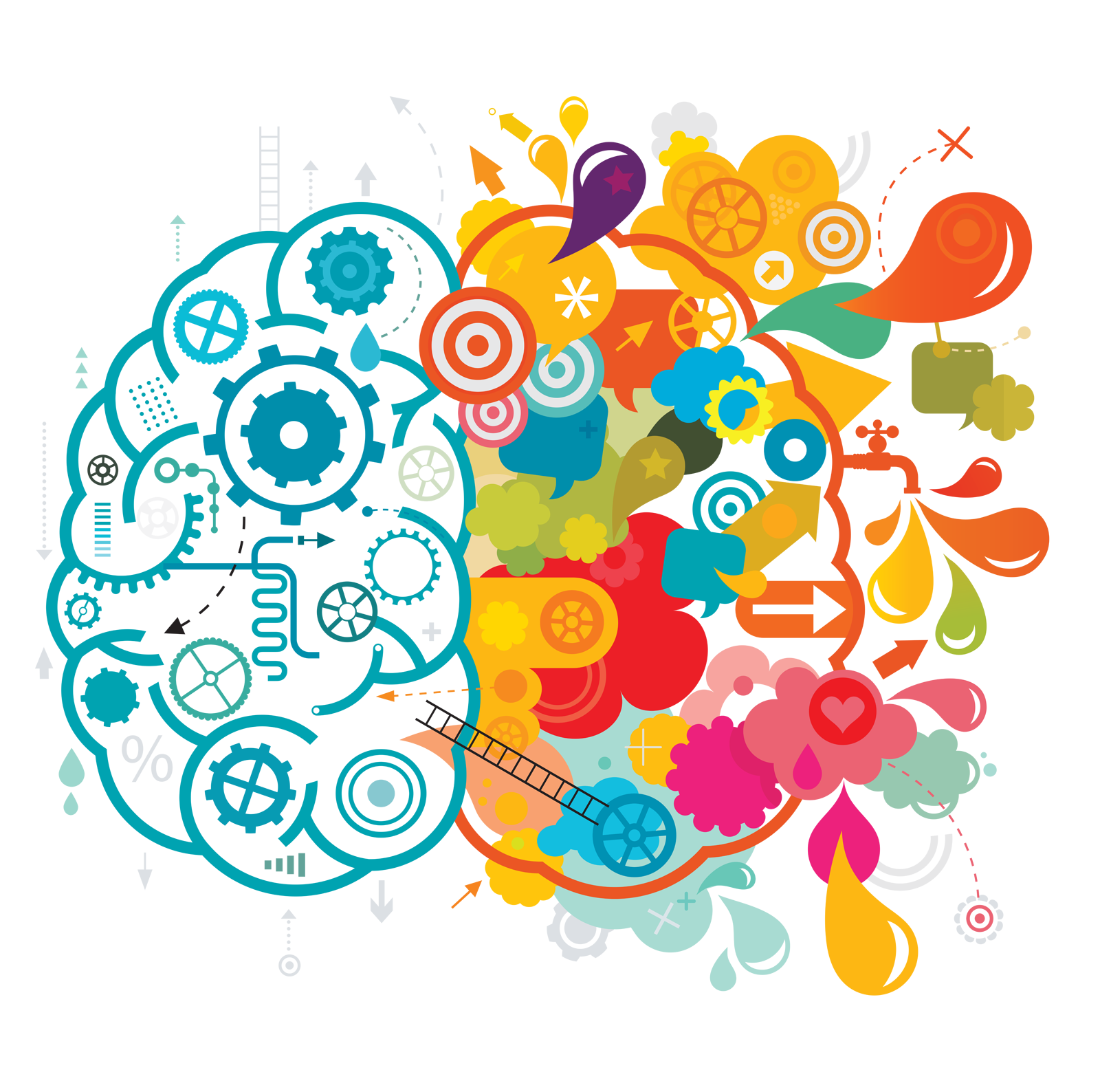 EMOCIONES CAUSALES
Gestión de la ansiedad.
Gestión de la ira.
Gestión de la tristeza.
FACTOR DE PROTECCIÓN EMOCIONAL
Nivel de Optimismo.
Nivel de Autoestima.
Expresividad Emocional.
Nivel de motivación.
MANIFESTACIONES CONDUCTUALES
Alteración del sueño, Alteración de la Conducta Alimentaria, Abuso de pantallas,Disruptividad/Agresividad, Aislamiento Social.
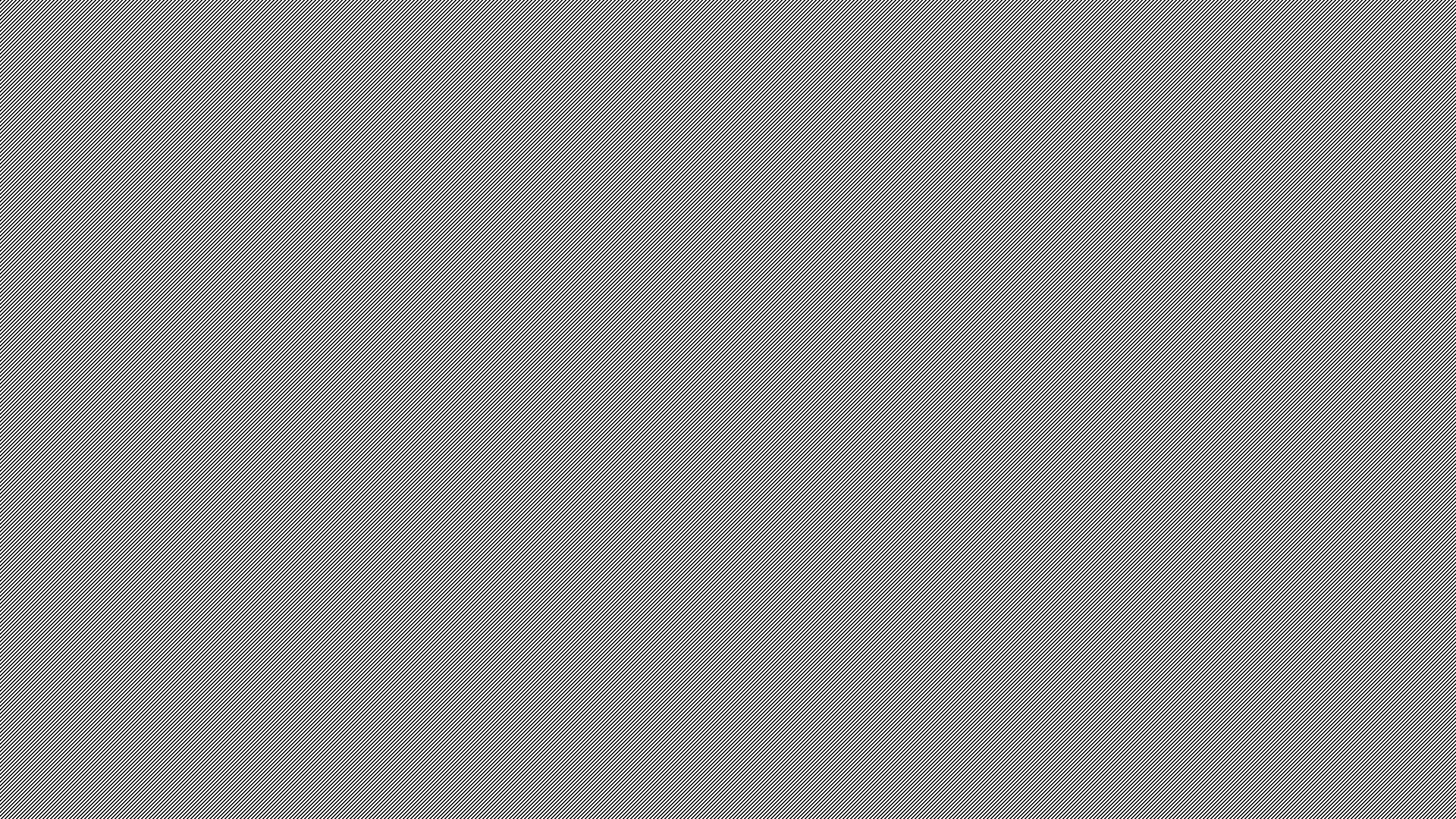 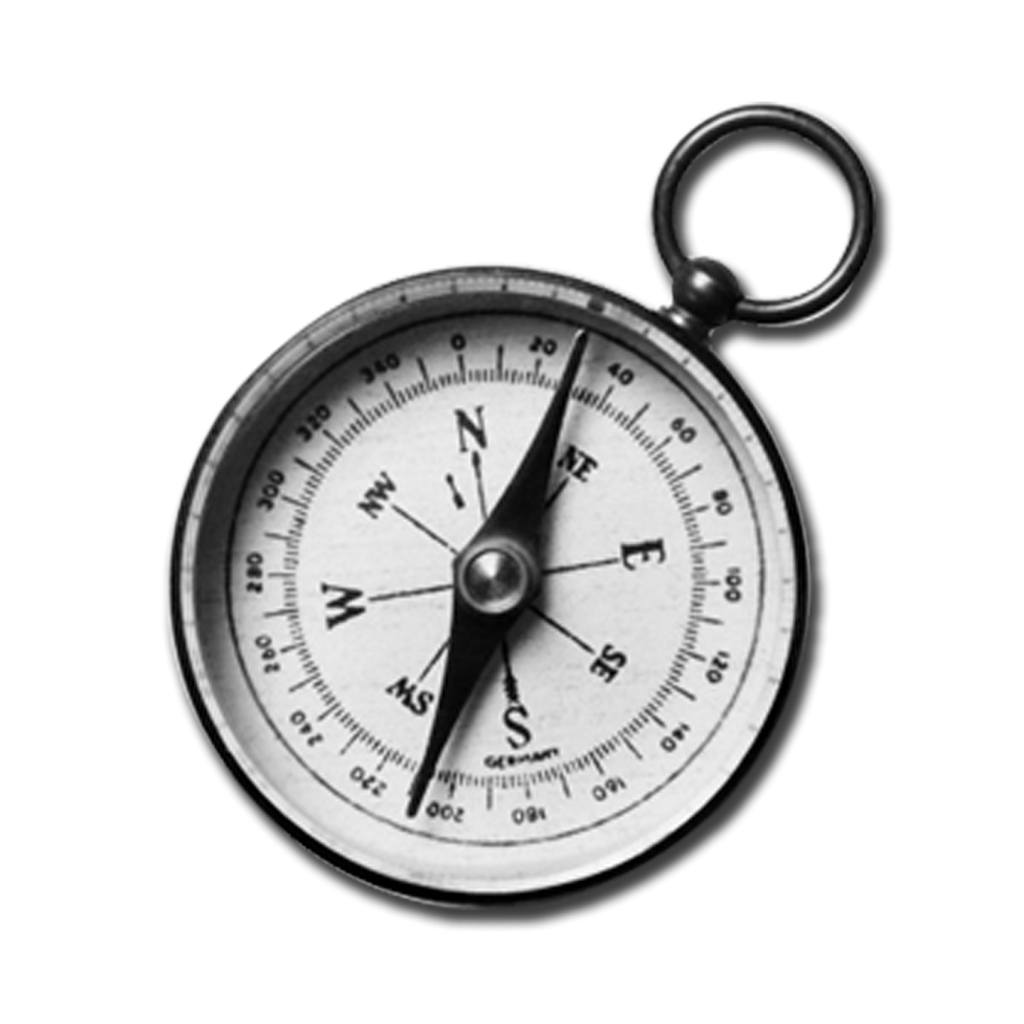 Orientación Profesional
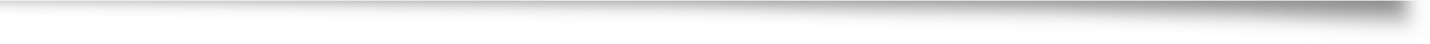 Es indispensable tener una clara visión de:

Las habilidades intelectuales que condicionan el dominio de un área específica de conocimiento. Es el tipo de inteligencia que debe adaptarse a las características de la información dominante en una carrera.
Las tendencias personales que influyen en el ambiente de ejecución de una carrera. La personalidad ya desarrollada en este momento, es crucial para que el alumno disfrute las actividades características de una carrera.
Los estilos de aprendizaje que afectan el desempeño efectivo en una profesión. A diferencia de las exigencias académicas anteriores; la elección profesional exige un perfil específico y ya no general que debe analizarse para que haya armonía en los diferentes componentes de una decisión.
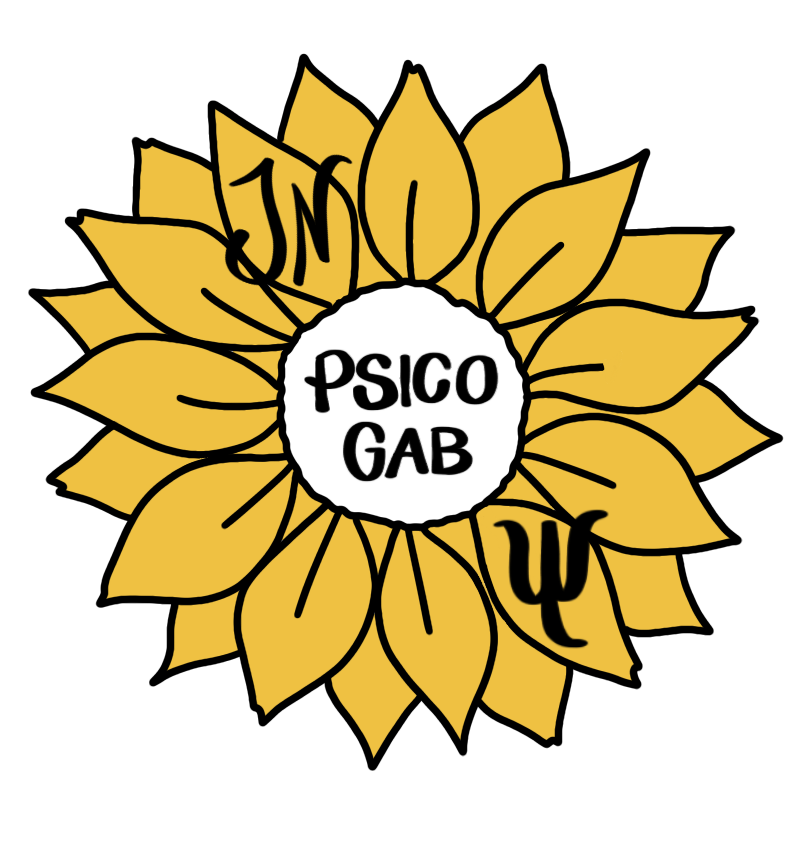 ¿Y si tengo dudas…?Contactar con el Departamento de Orientación.
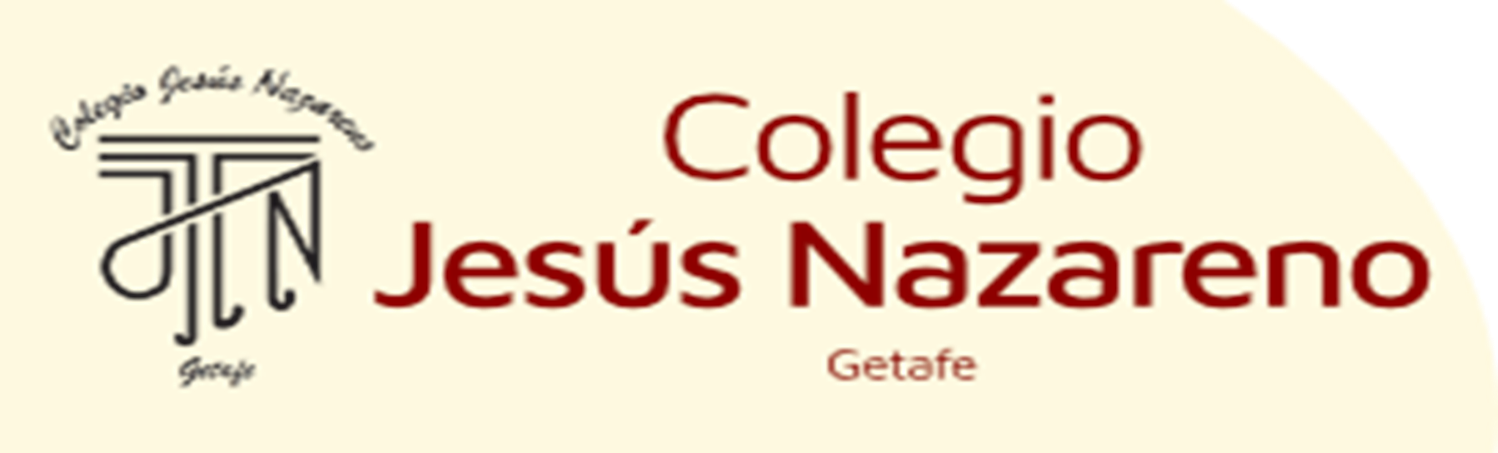 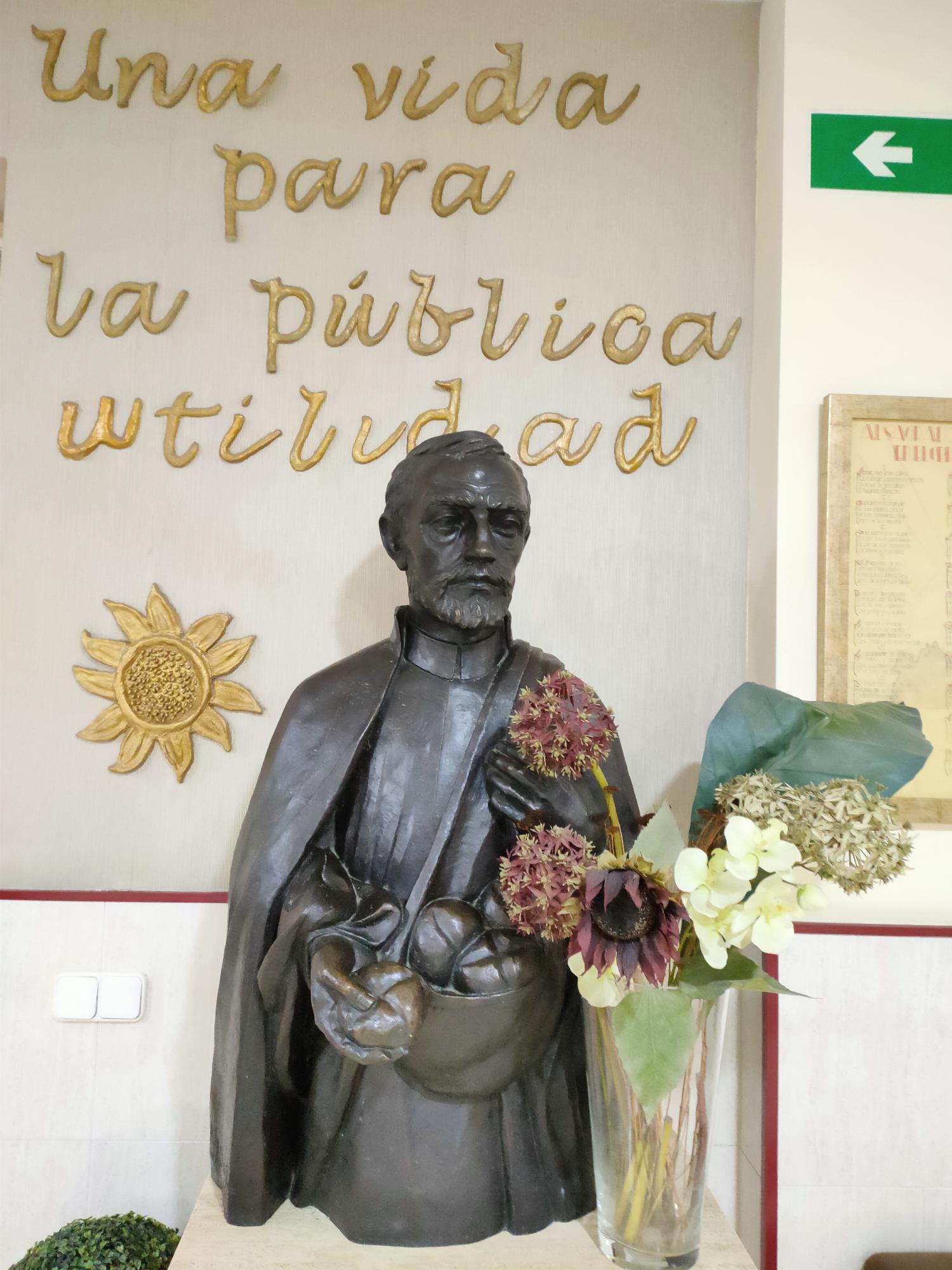 Y ahora que…
Beatriz González-Barcia Horcajada.
Marta Gómez Morales.
Almudena Hernández Muñoz.
TÉCNICO SUPERIOR
UNIVERSIDAD
CICLO FORMATIVO
DE GRADO SUPERIOR
PAU
directo
TÍTULO BACHILLERATO
TÉCNICO
BACHILLERATO
CICLO FORMATIVO
DE GRADO MEDIO
TÍTULO GESO
MUNDO LABORAL
directo
TÍTULO GESO
CERTIFICADO
PROFESIONAL
TÍTULO GESO
ESO
INICIACIÓN PROFESIONAL
ED.PRIMARIA
ED.INFANTIL
ESTRUCTURA DEL SISTEMA EDUCATIVO
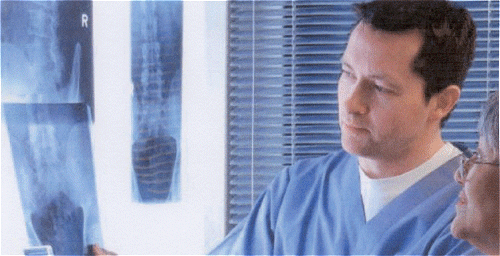 ¿Qué quiero ser?
* Proyectos 	personales 		de estudio y/o trabajo.
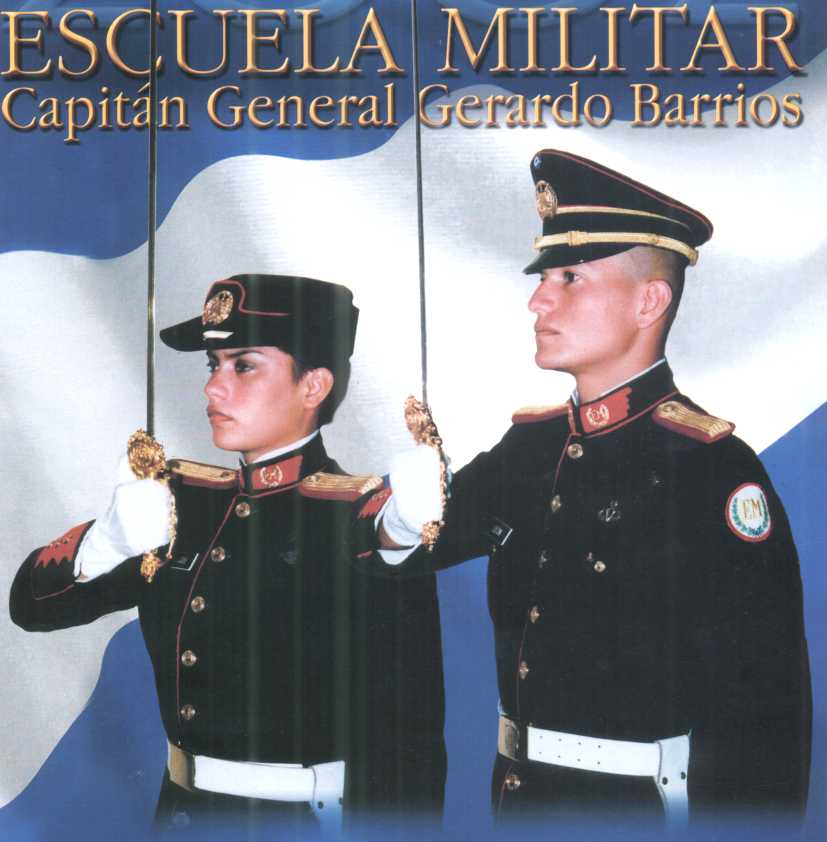 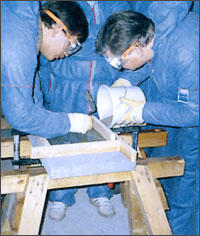 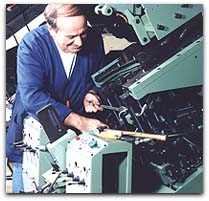 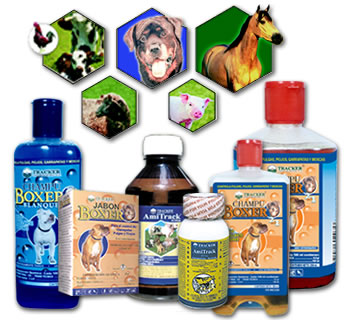 ¿Qué se me da bien?
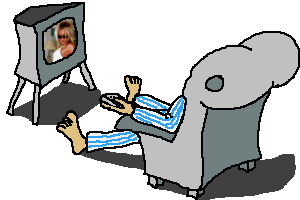 Aptitudes
Rendimiento académico
BACHILLERATO. Principios generales.

La finalidad es proporcionar a los alumnos formación, madurez intelectual y humana, conocimientos y habilidades que les permitan desarrollar funciones sociales e incorporarse a la vida activa con responsabilidad y competencia. Asimismo, capacitará a los alumnos para acceder a la educación superior.
Se podrá acceder con el título de Graduado ESO.
El bachillerato comprende dos cursos, se desarrollará en modalidades diferentes, se organizará de modo flexible y, en caso, de distintas vías.
Los alumnos podrán permanecer cursando bachillerato en régimen ordinario durante cuatro años.
BACHILLERATO. Organización. 


Tres modalidades: Artes, Ciencias y Tecnologías, Humanidades y Ciencias Sociales.
Materias comunes, materias de modalidad y materias optativas.
Los alumnos podrán elegir entre la totalidad de las materias de modalidad establecidas. Cada una de las modalidades podrá organizarse en destinas vías. Los centros ofrecerán la totalidad de las materias y, en su caso, vías de cada modalidad.
Reconocimiento recíproco entre los estudios de Bachillerato y los Ciclos Formativos de Grado Medio.
Evaluación y Promoción

Continua y diferenciada según la distintas materias.
Se promocionará de 1º a 2º cuando se haya superado las materias cursadas o tengan evaluación negativa en dos materias, como máximo.
Se podrá realizar una prueba extraordinaria de las materias que no hayan superado.
Título de Bachiller

Será necesario la evaluación positiva en todas las materias de los dos cursos.
El título de Bachiller facultará para acceder a las distintas enseñanzas que constituyen la educación superior.
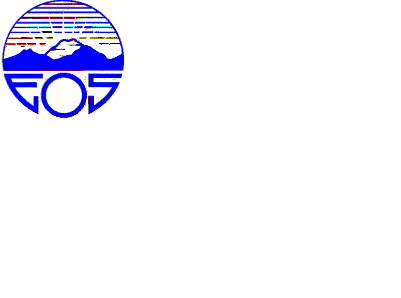 ESTRUCTURA DEL SISTEMA EDUCATIVO
TÍTULO DE BACHILLER
BACHILLERATO
Prueba de Acceso a la Universidad EBAU

Necesaria para acceder a los estudios universitarios.
Se valorará, con carácter objetivo, la madurez académica y los conocimientos adquiridos, así como la capacidad para seguir con éxito los estudios universitarios.
Se necesita el Título de Bachiller.
Esta prueba tendrá en cuenta las modalidades de bachillerato y las vías que pueden seguir los alumnos y versará sobre las materias de segundo de bachillerato.
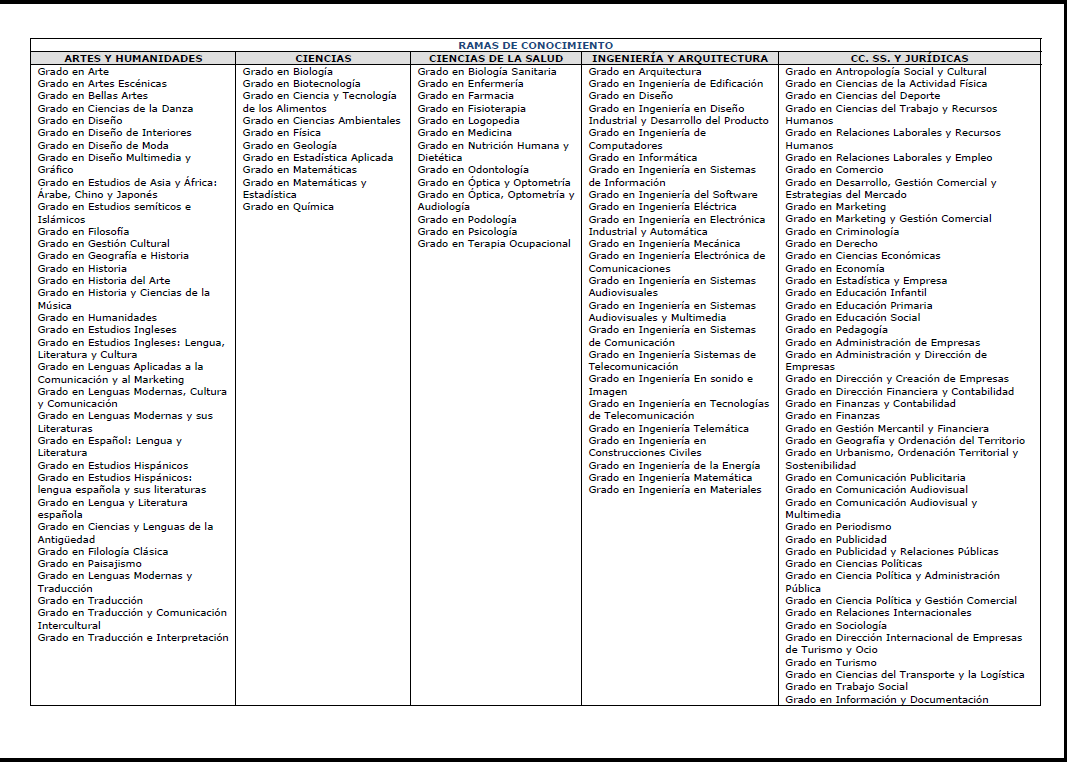 Estructura de la Prueba
Estructura EvAU
BO: BLOQUE OBLIGATORIO
LENGUA CASTELLANA Y
LITERATURA
HISTORIA de ESPAÑA
PRIMER LENGUA  EXTRANJERA
MATERIA DE
MODALIDAD
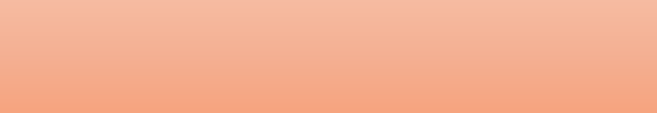 CUATRO ASIGNATURAS  CURSADAS
NO CADUCA
FV: FASE VOLUNTARIA
HASTA CUATRO ASIGNATURAS
MATERIAS TRONCALES DE  OPCIÓN 2º Bach.
•	+2ª LENGUA EXTRANJERA
CURSADAS O NO  CURSADAS
CADUCA A LOS 2 AÑOS
Inglés, Francés, Alemán, Italiano y Portugués
Calificación de la prueba de acceso Universidad
La calificación de acceso a la Universidad (CAU), se obtiene sumando:

el 40% de la calificación global del bloque obligatorio  obtenido en la EvAU, siempre que ésta sea mayor o igual a  4 (NOTA MEDIA DE LOS 4 EXÁMENES)


el 60% de la Calificación Final del Bachillerato que tiene que
estar entre 5 y 10.
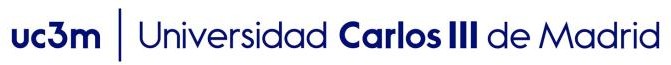 Nota de admisión – Fase voluntaria
La Nota de Admisión es la calificación que utilizarán las  universidades para adjudicar todas las plazas y llega hasta un  máximo de 14 puntos. Se puede solicitar plaza solo con nota  de acceso, pero habrá grados en los que no sea suficiente  para ser admitido.

Para alcanzar los 4 puntos adicionales y elevar la nota de  admisión, el estudiante puede presentarse a la FASE  VOLUNTARIA.
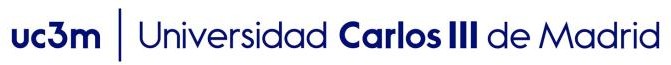 Nota de admisión – Fase voluntaria
La Nota de Admisión es la calificación que utilizarán las  universidades para adjudicar todas las plazas y llega hasta un  máximo de 14 puntos. Se puede solicitar plaza solo con nota  de acceso, pero habrá grados en los que no sea suficiente  para ser admitido.

Para alcanzar los 4 puntos adicionales y elevar la nota de  admisión, el estudiante puede presentarse a la FASE  VOLUNTARIA.
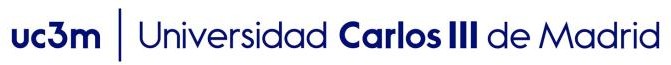 Ponderación de materias
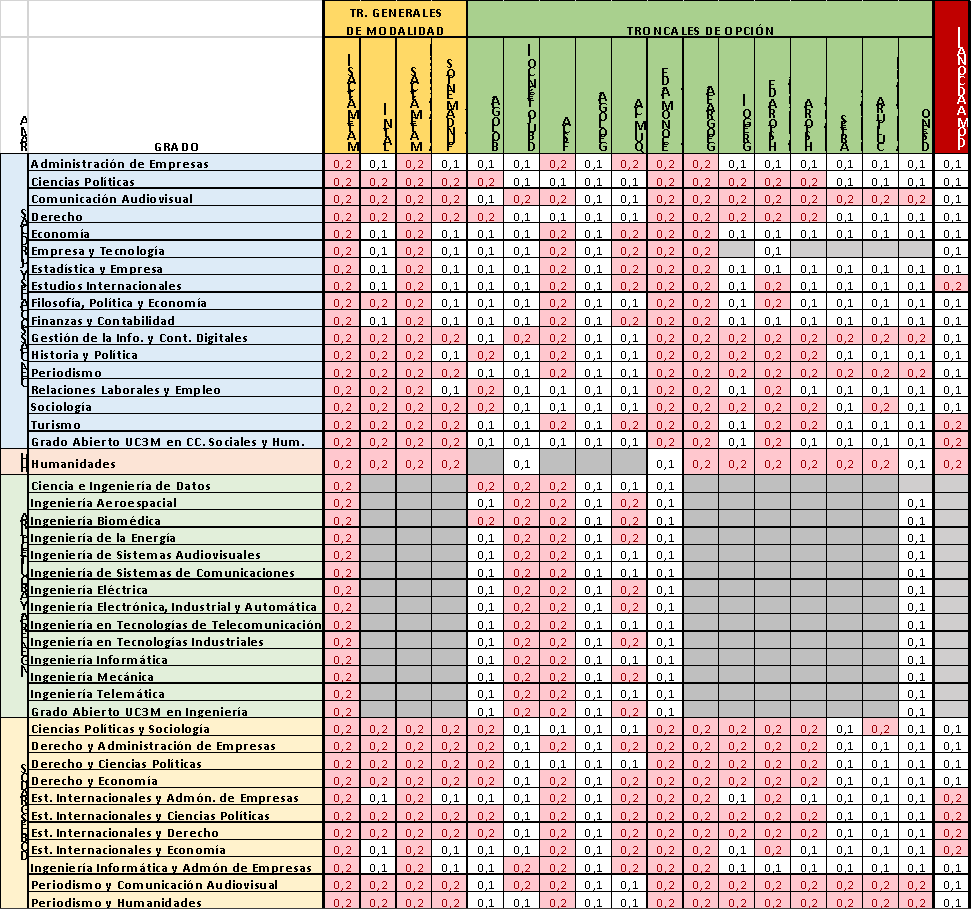 www.emes.es
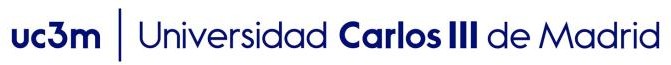 Ejemplo:
ACCESO
B. Obligatorio
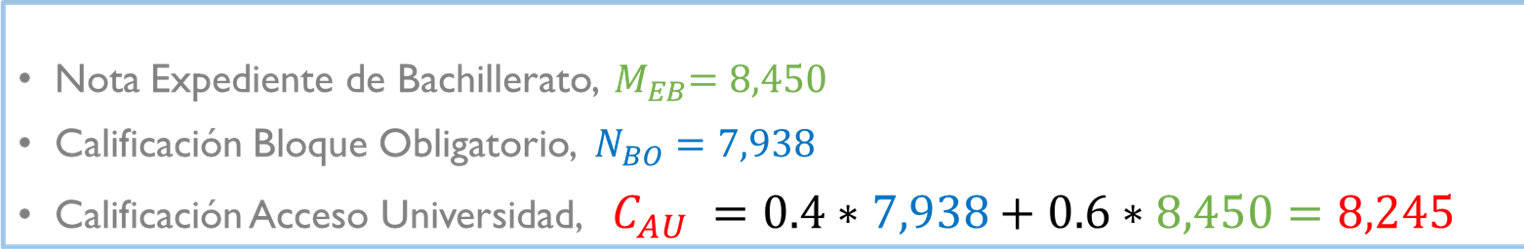 ADMISIÓN
F. Voluntaria
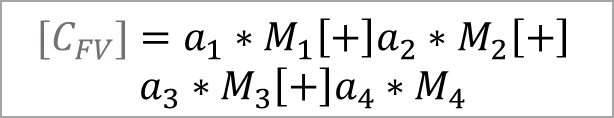 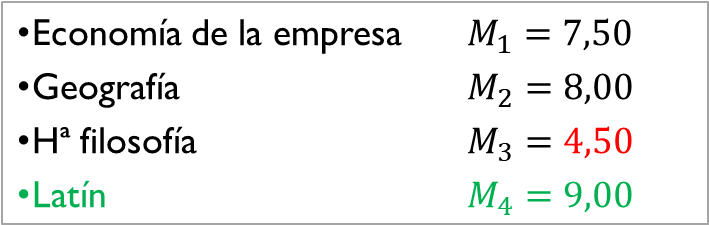 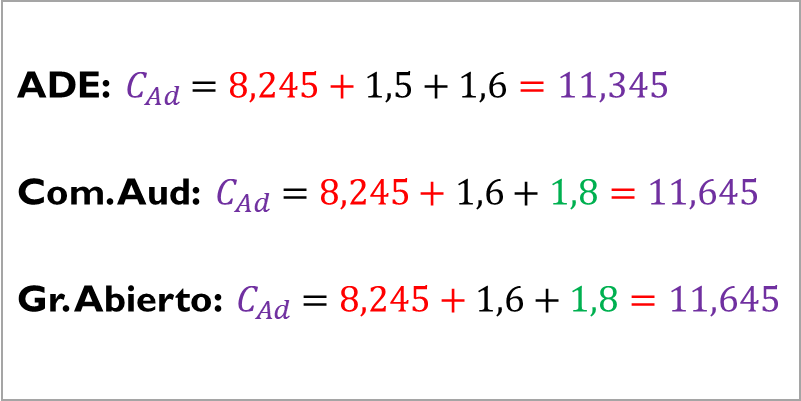 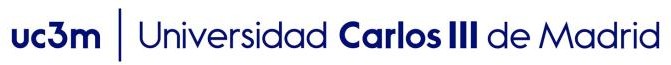 1º BACHILLERATO
Troncales generales y de opción.
Específicas.
2º BACHILLERATO
TÉCNICO SUPERIOR
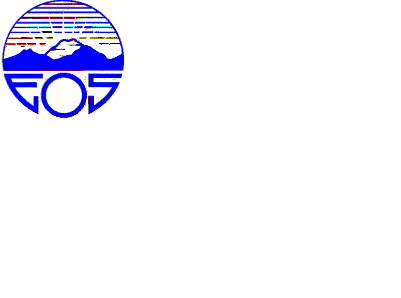 UNIVERSIDAD
CICLO FORMATIVO
DE GRADO SUPERIOR
PAU
directo
TÍTULO BACHILLERATO
TÉCNICO
BACHILLERATO
CICLO FORMATIVO
DE GRADO MEDIO
TÍTULO GESO
MUNDO LABORAL
directo
TÍTULO GESO
CERTIFICADO
PROFESIONAL
TÍTULO GESO
ESO
INICIACIÓN PROFESIONAL
ED.PRIMARIA
ED.INFANTIL
ESTRUCTURA DEL SISTEMA EDUCATIVO
Formación Profesional
¿Qué es?
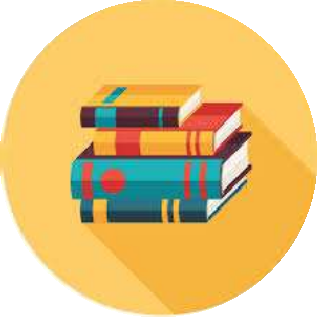 Nivel educativo que prepara al  alumnado para una actividad  profesional

Les capacita para el desempeño  cualificado de las distintas  profesiones
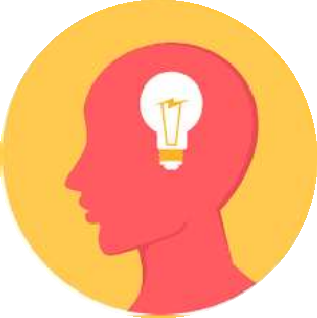 ¿Qué finalidad tiene?
Adquirir COMPETENCIAS que permitan desempeñar un puesto de trabajo
correspondiente a la cualificación o cualificaciones objeto de los estudios realizados.
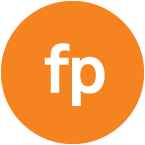 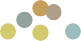 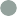 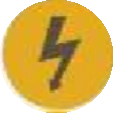 Actitudes

Habilidades
Destrezas  Conocimiento
s
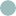 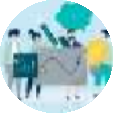 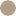 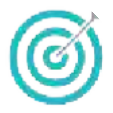 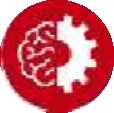 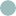 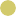 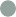 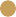 ¿Cómo se estructura?
Formación Profesional Básica, Ciclos  Formativos de Grado Medio y Grado Superior
Programas de	Especialización
Tipos
Organización modular, constituida por áreas  de conocimiento teórico-prácticas en función  de los diversos campos profesionales
Áreas
Incluye formación práctica obligatoria en
centros de trabajo
Práctica
¿Cuánto duran?
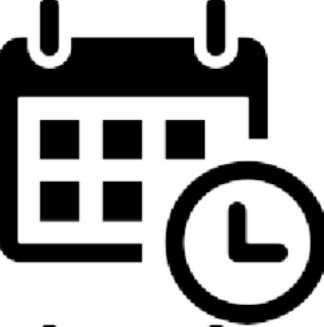 2.000 Horas
Teoría y  práctica
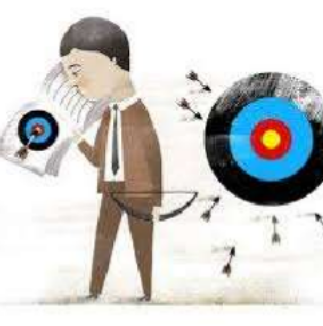 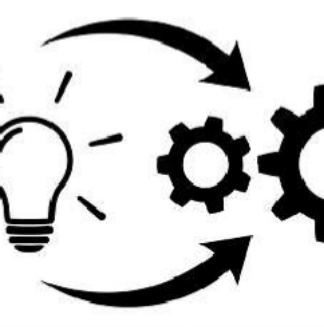 370 Horas  prácticas
¿Dónde se imparten?
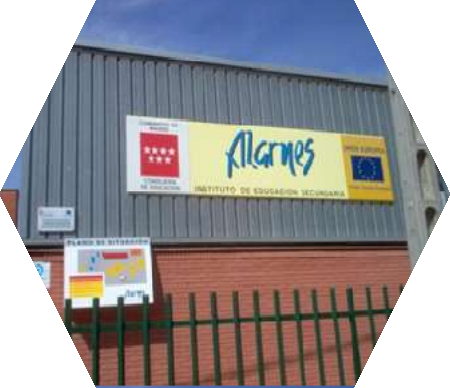 IES

Centros
concertados


Centros
Privados
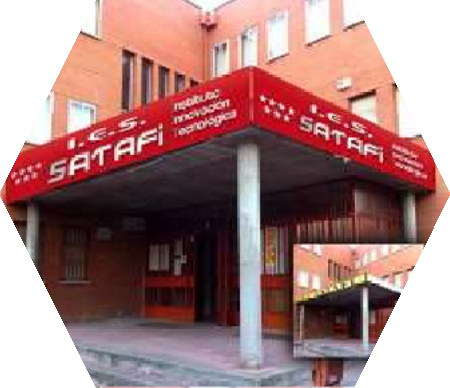 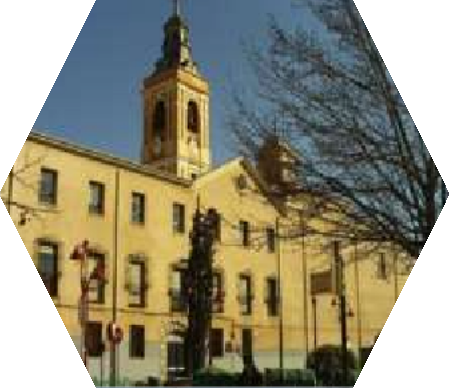 ¿Cuándo se solicita la plaza en los
I.E.S.	y Centros Concertados?

Del 29 de junio al 6 de julio.


¿Y en los centros privados?
A partir de febrero-marzo

-Hay una segunda fase.
-Al final del proceso se  publican las plazas sobrantes.
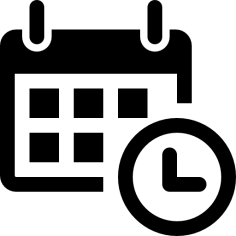 Solicitud de Admisión
Privados
IES y concertados
Una única
IES y concertados
En todos los  que se desee
Solicitud en
cada centro
Se podrá  solicitar  otros ciclos y  otros centros  pero en el  mismo  impreso.
solicitud en el  centro al que  se desee  acceder en  primera  opción.
Centros  públicos y  Concertados
La cumplimentación de la solicitud se podrá  realizar en el enlace que habilitará la  Consejería de Educación
CRITERIO
PUNTOS
Nota del expediente académico
ADMISION  ACCESO  DIRECTO
Igual o superior a 9
12
Igual o superior a 8 y menor que 9
11
Igual o superior a 7 y menor que 8
10
Igual o superior a 6 y menor que 7
8
Igual o superior a 5 y menor que 6
6
Acceso desde
ESO
Haber estudiado en centros de la Comunidad
de Madrid
12
Haber estudiado fuera de C. Madrid	2
¿Qué oferta hay?Familias profesionaleswww.todofp.es
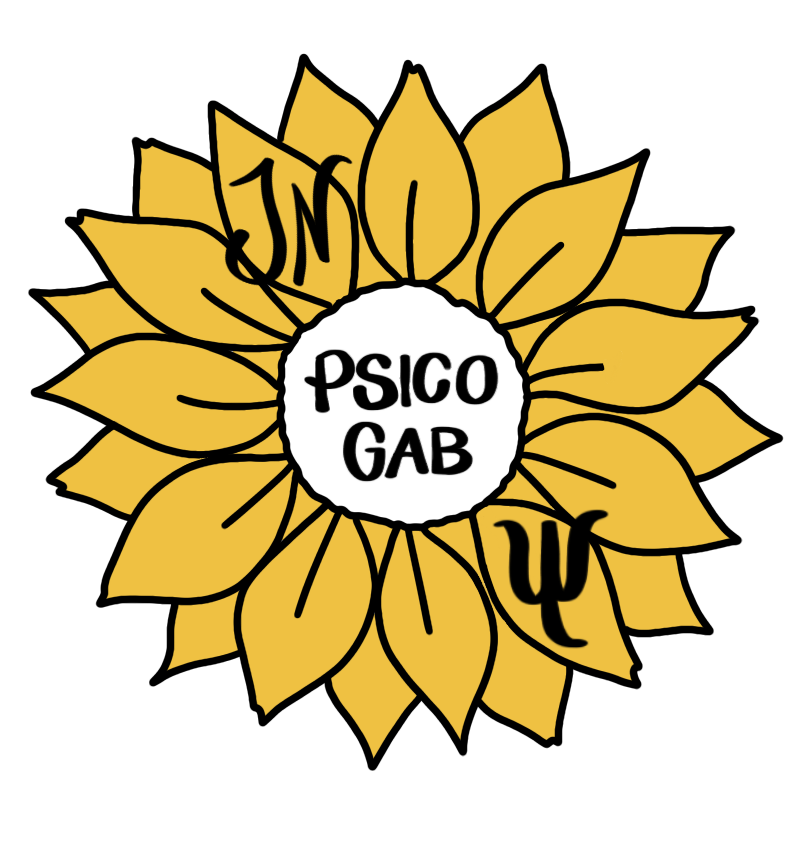 Muchas gracias por su atención
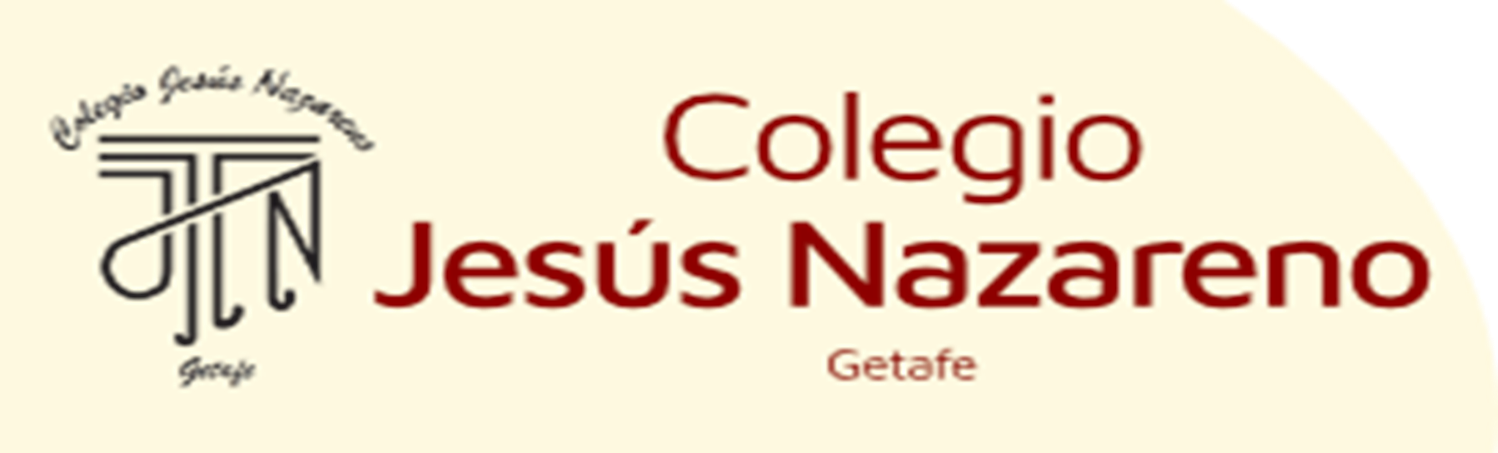 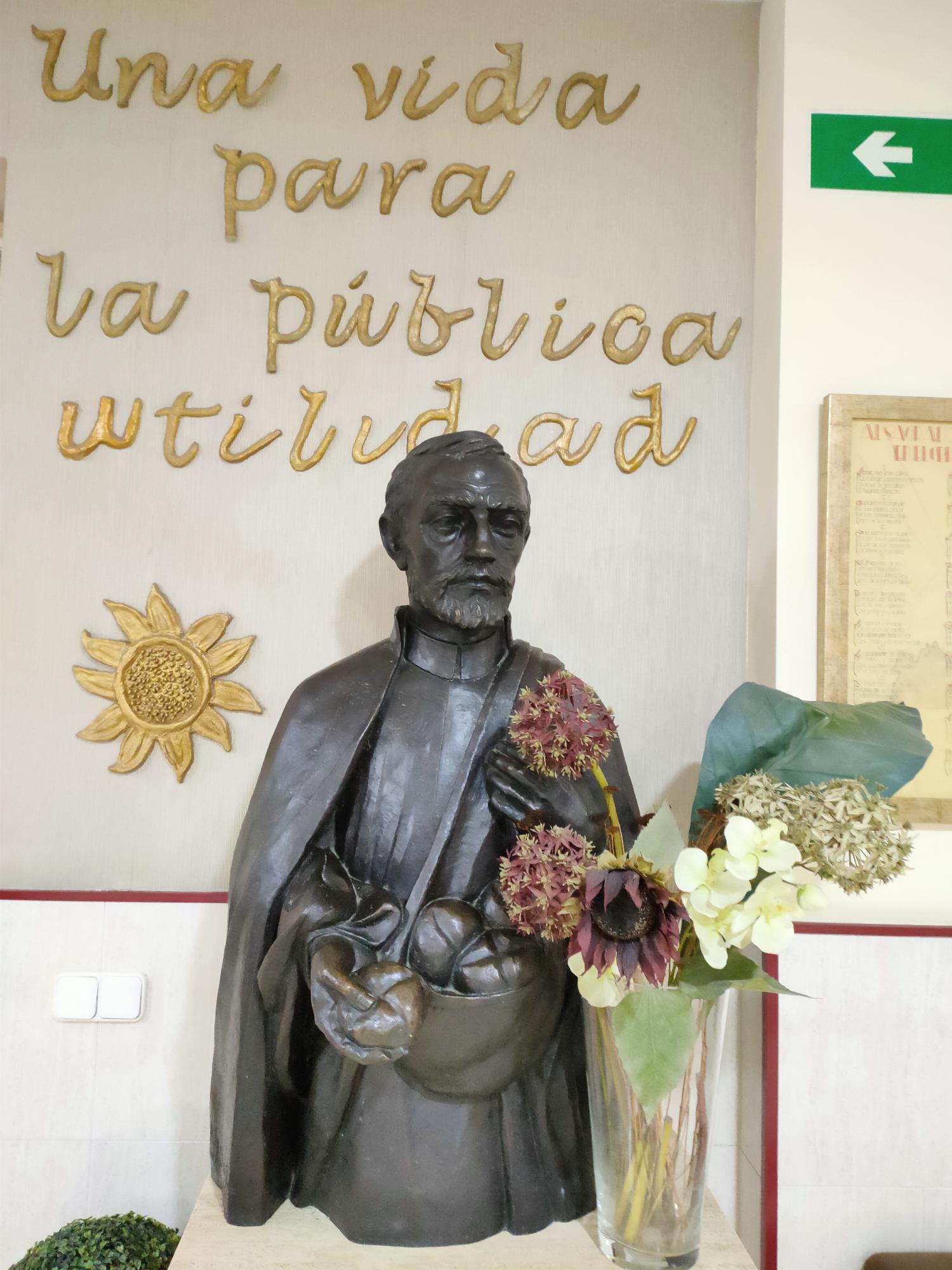 EQUIPO DIRECTIVO.
DEPARTAMENTO DE ORIENTACIÓN.
Estamos a su disposición por TEAMS o EDUCAMOS.